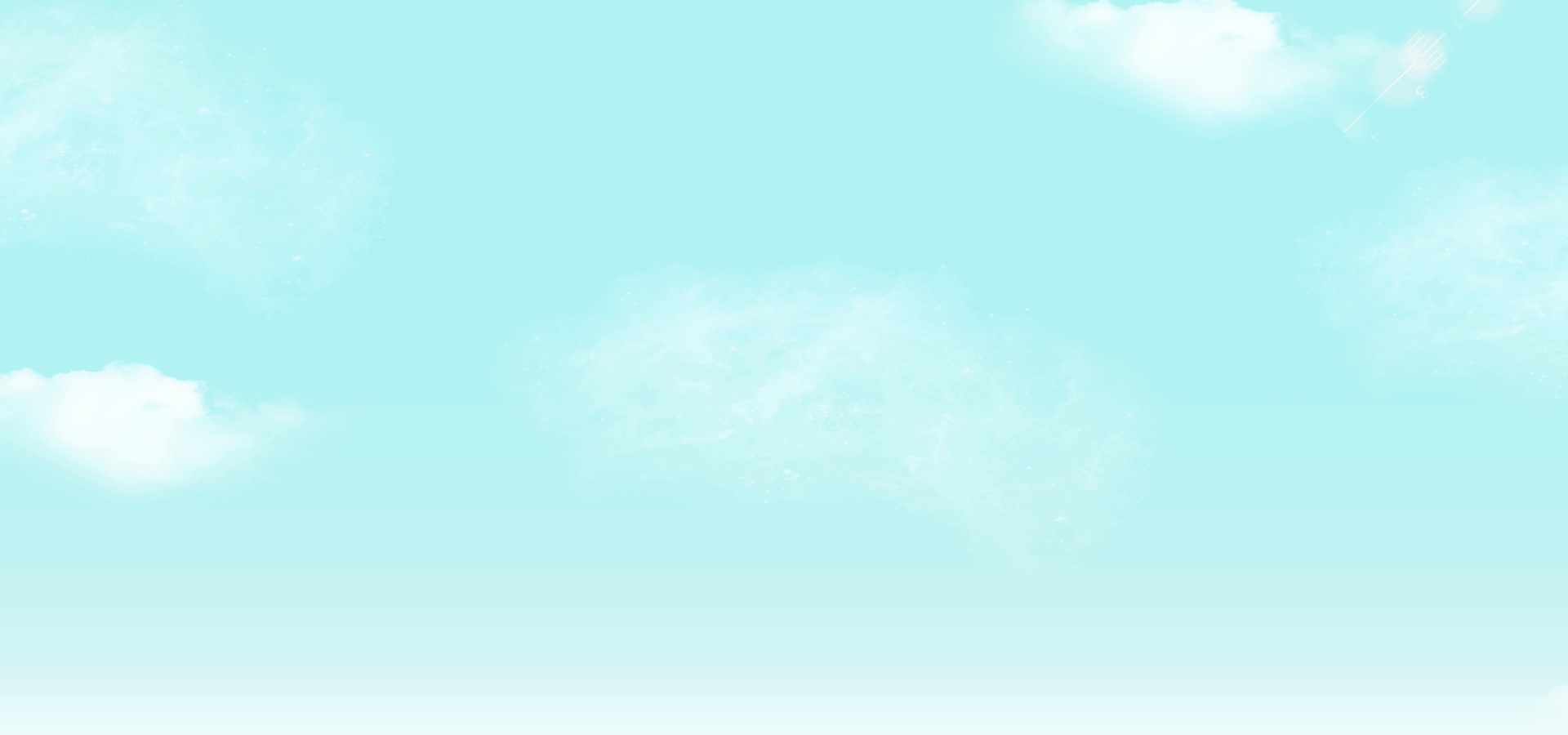 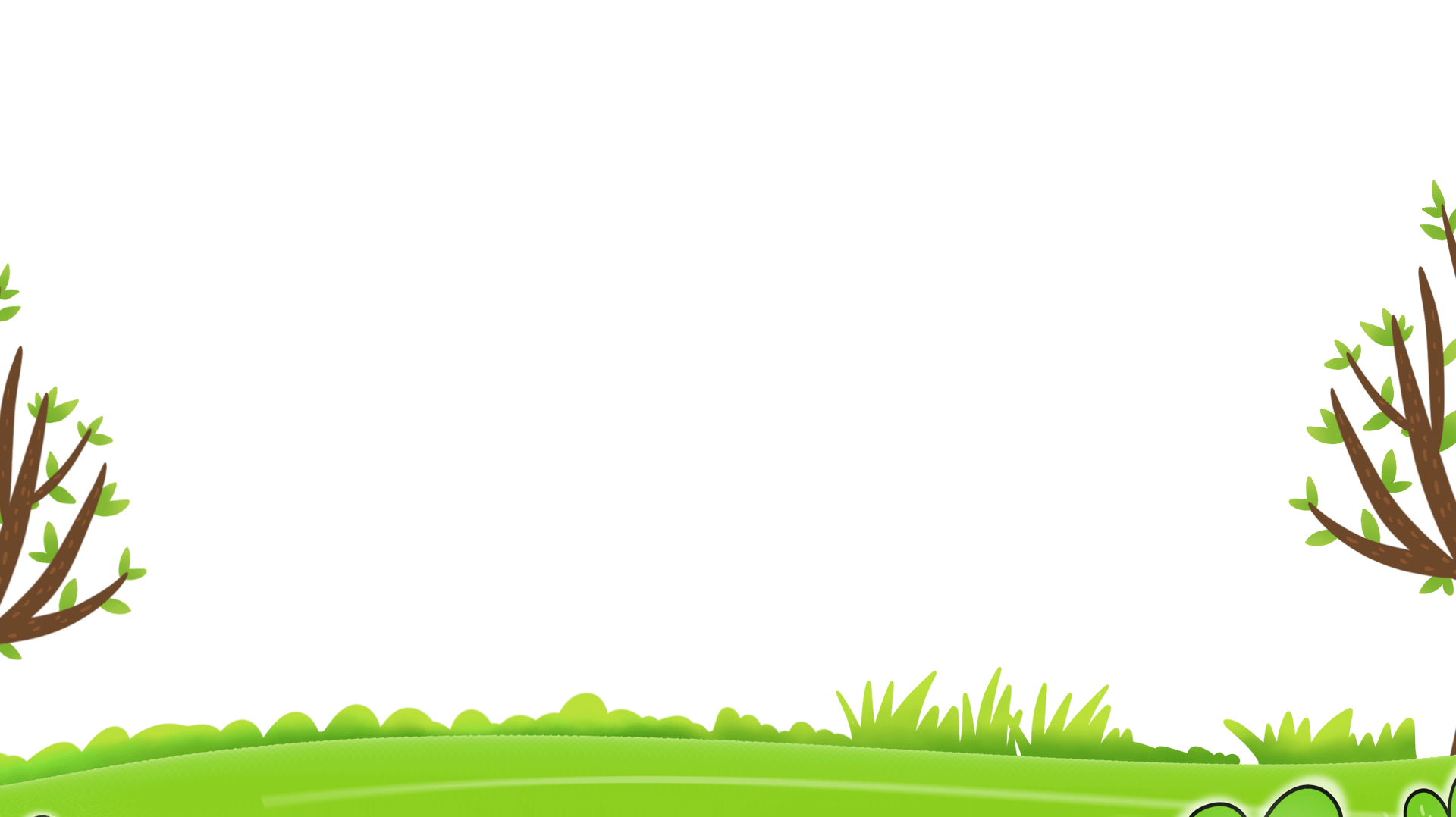 爱
护
环
境
从
我
做
起
爱
从
护
我
环
做
境
起
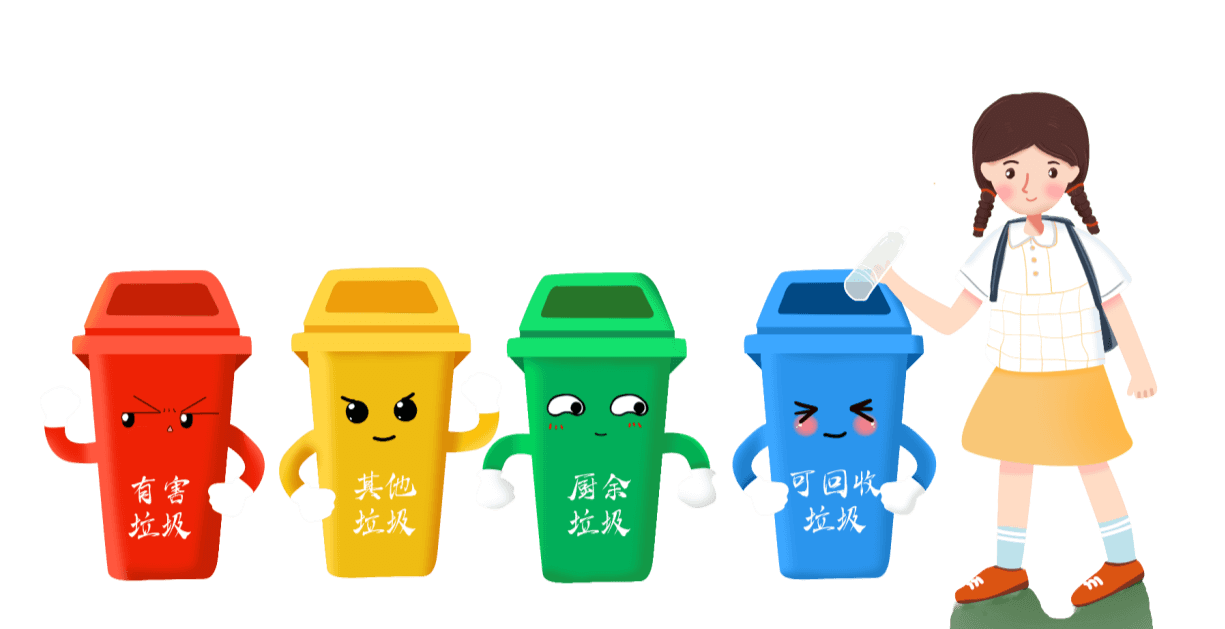 世界环境日活动方案
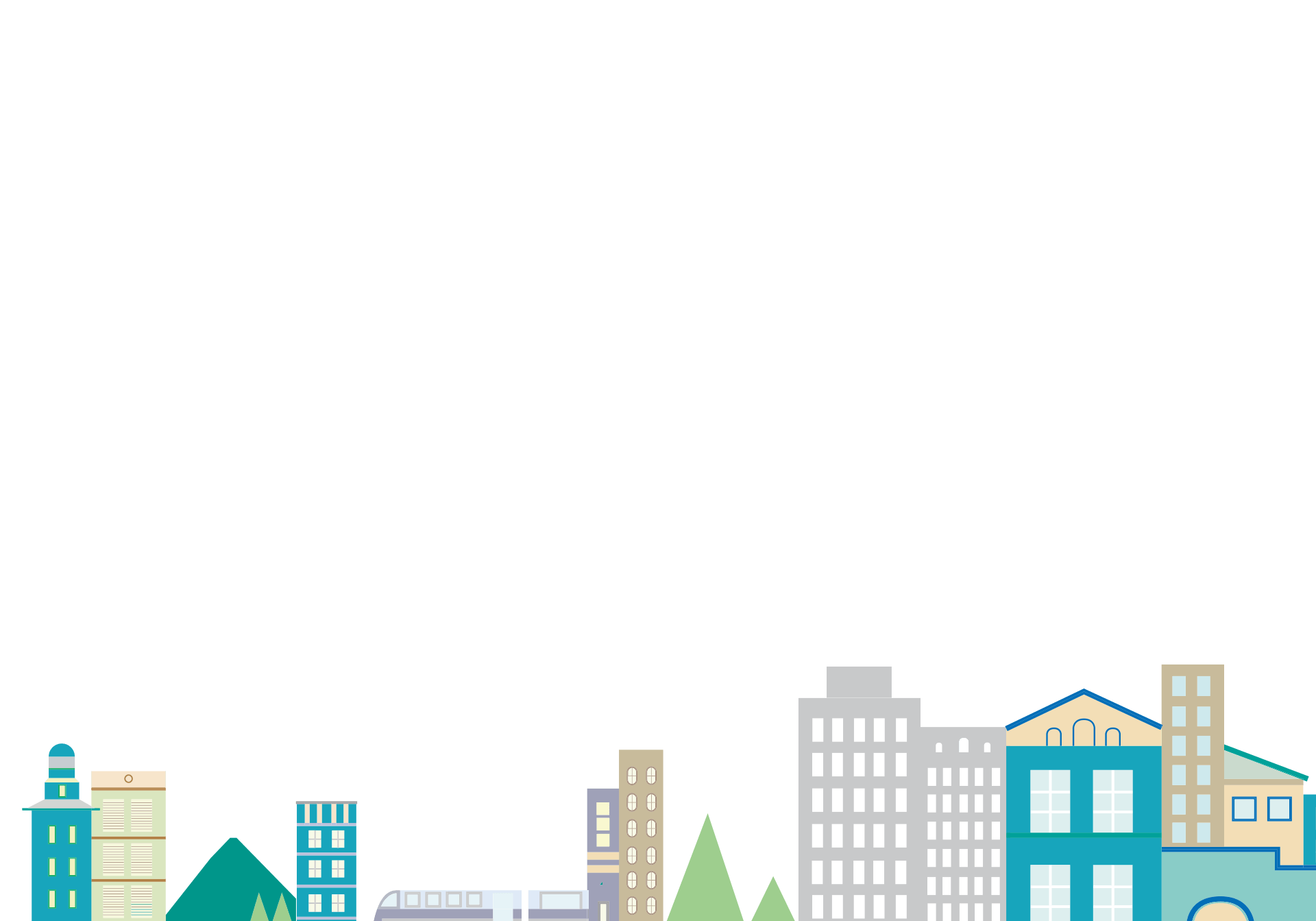 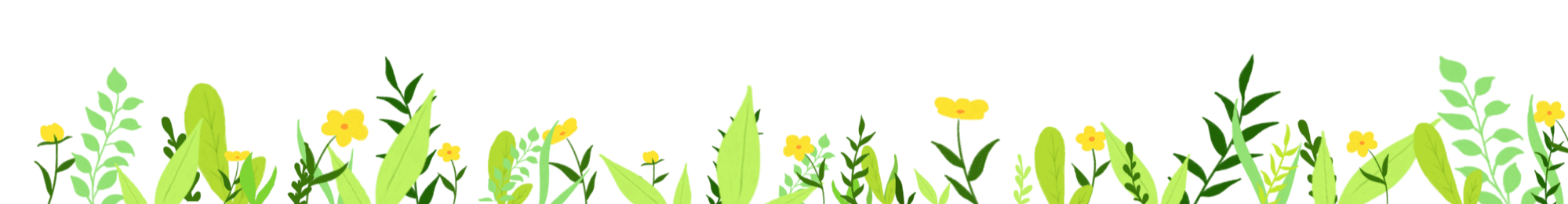 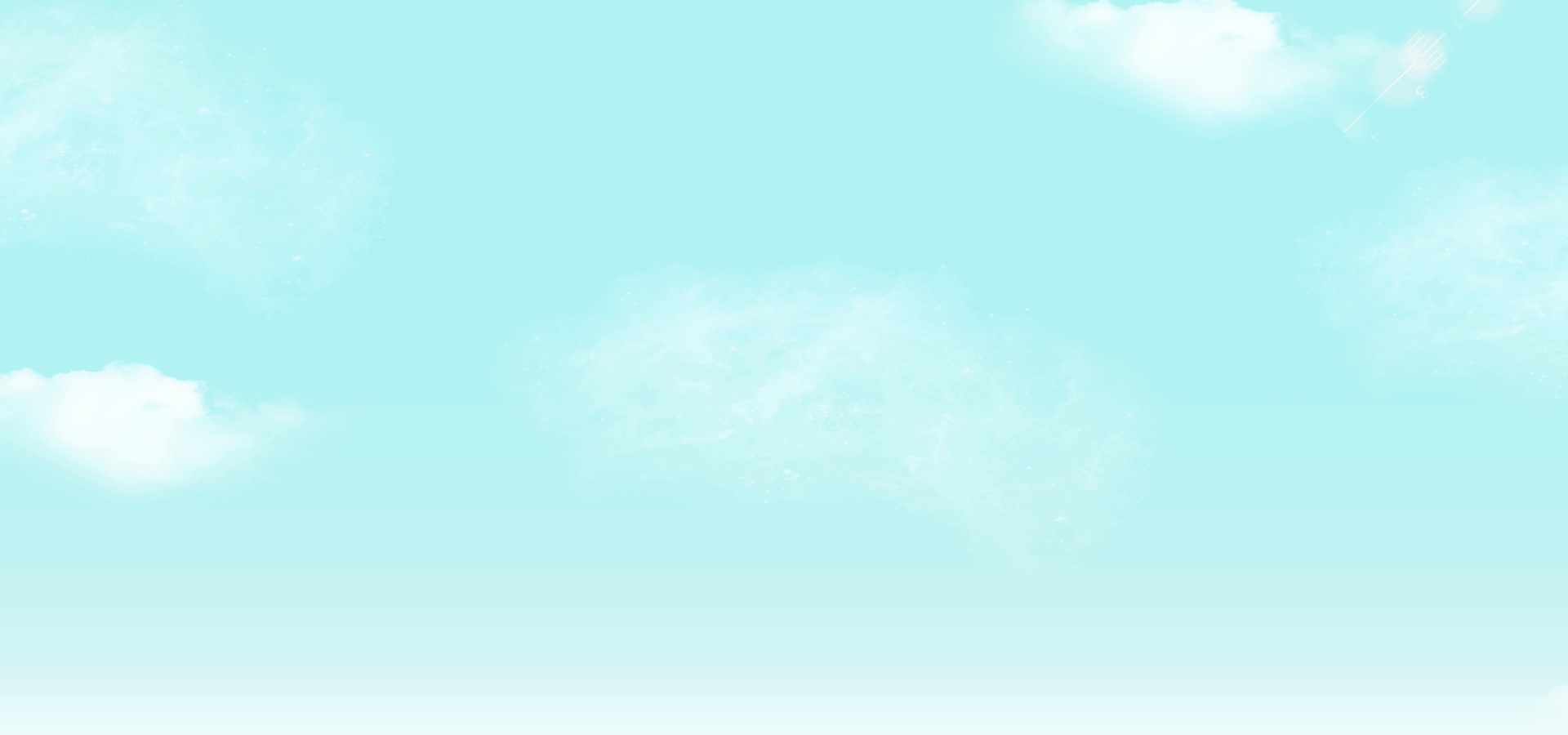 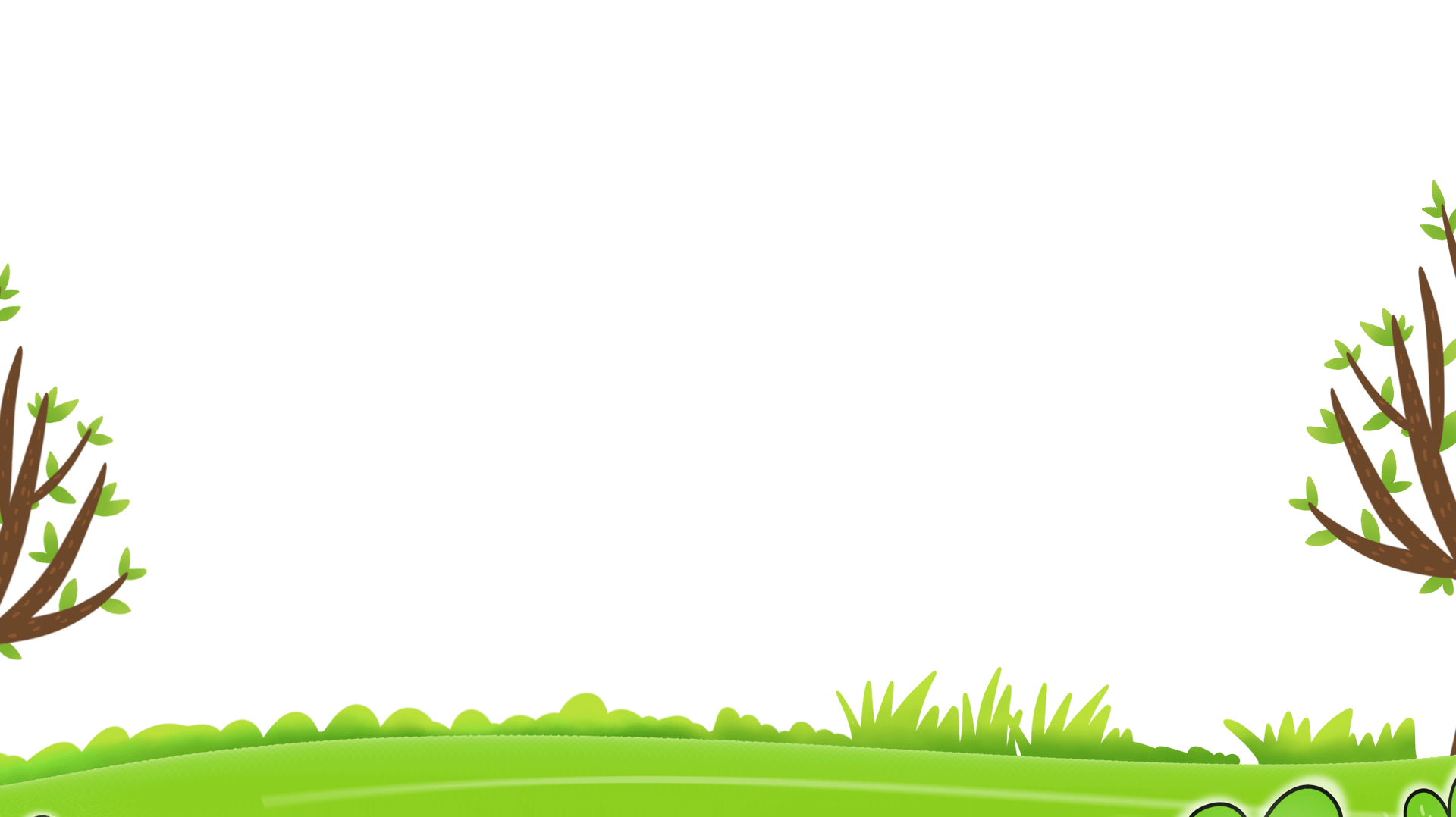 3
2
4
1
2
3
4
1
目录
活动目标
活动说明
活动内容
分段教育
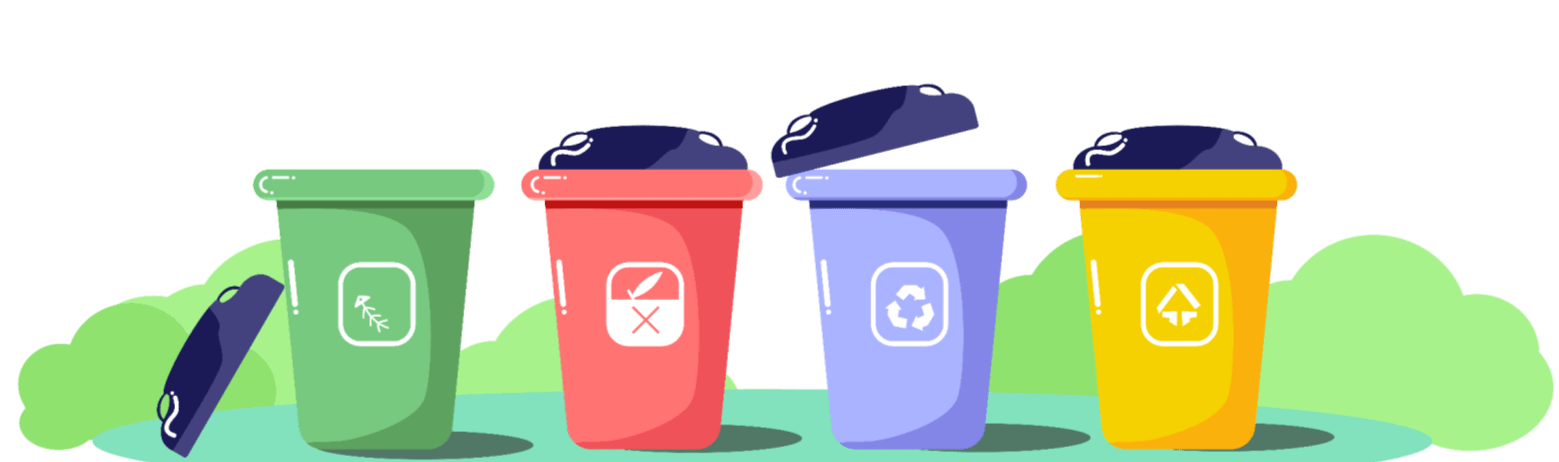 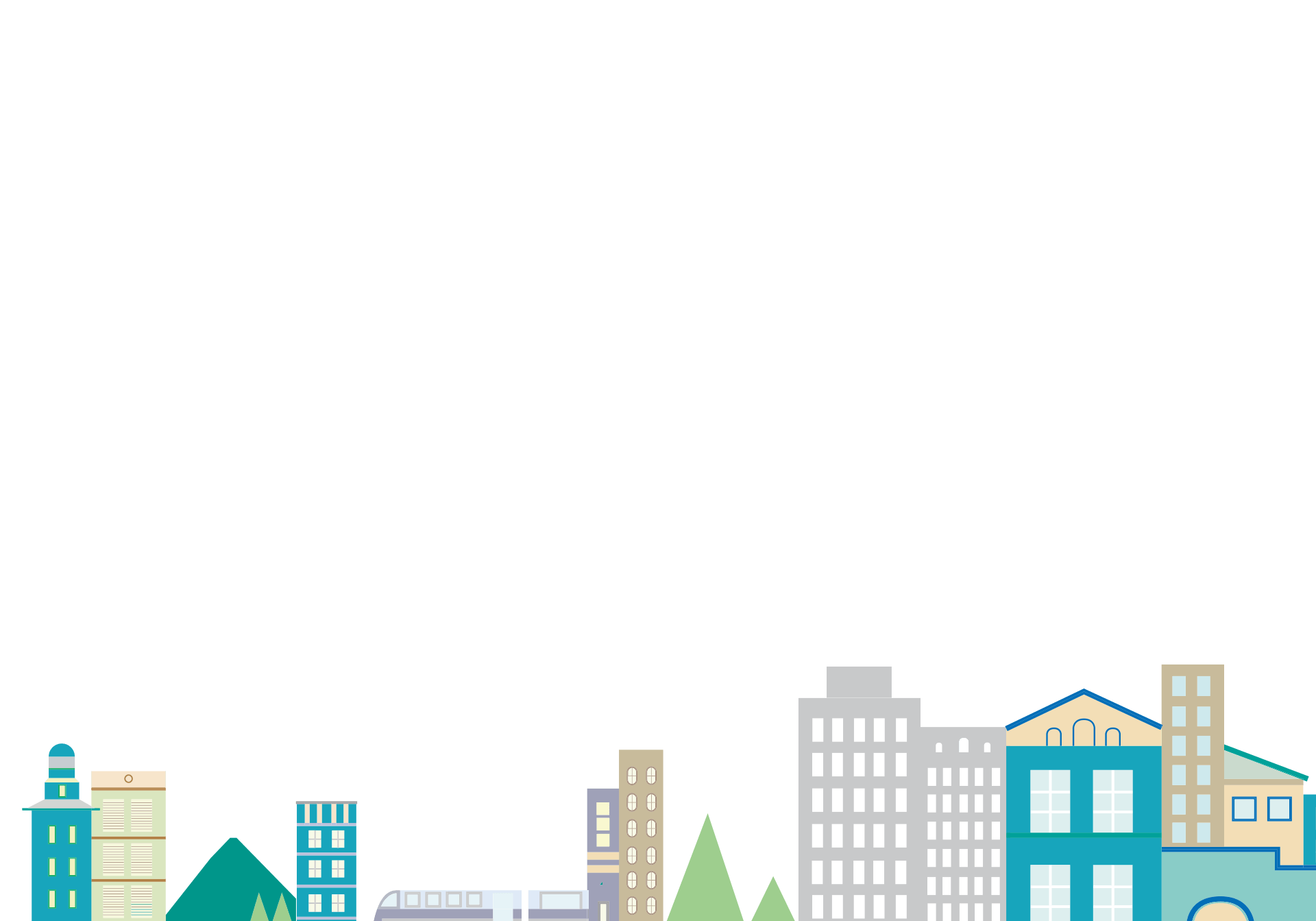 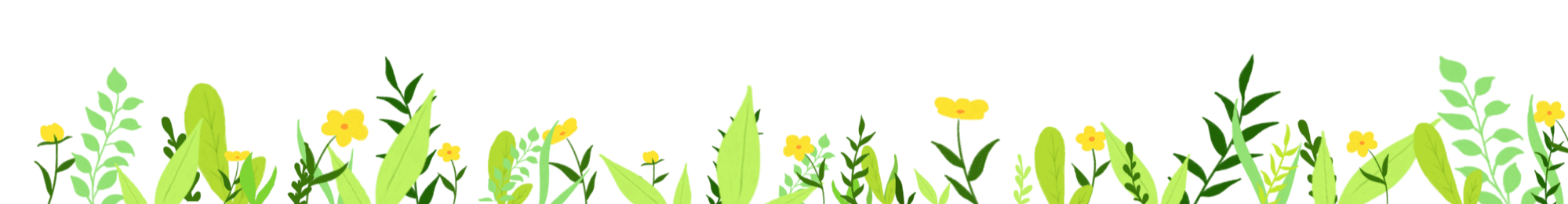 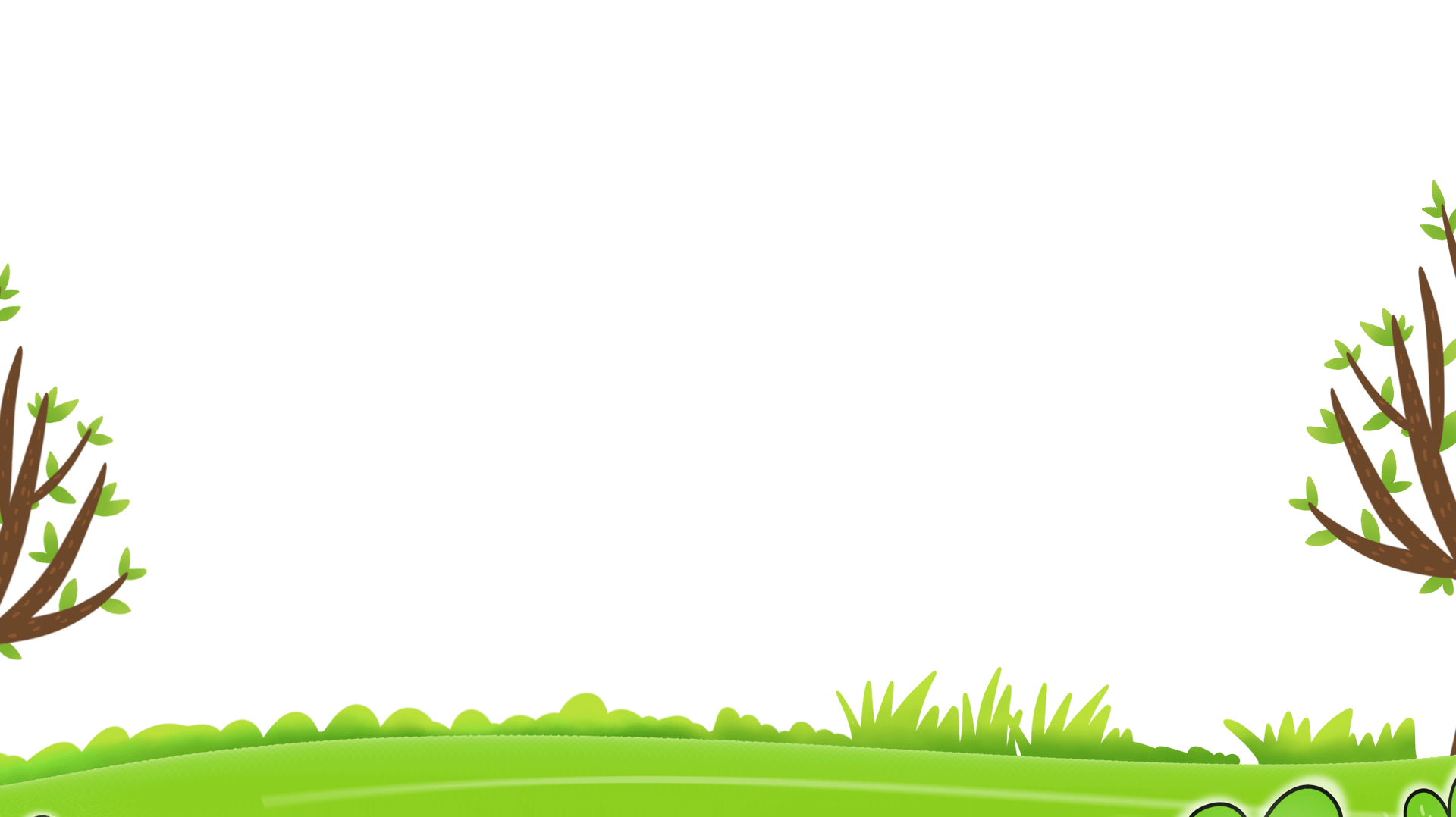 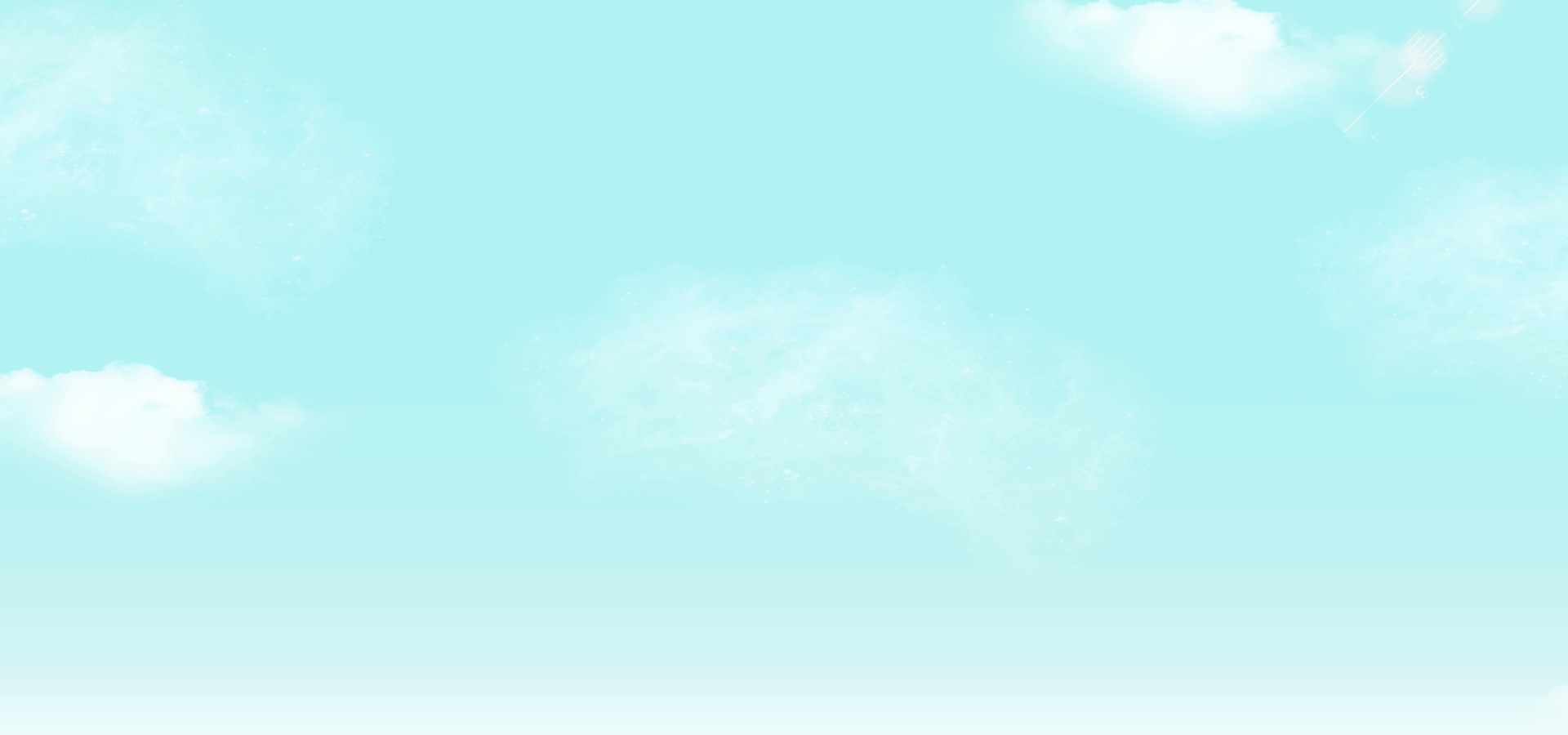 活
动
目
标
活
动
目
标
优品部分
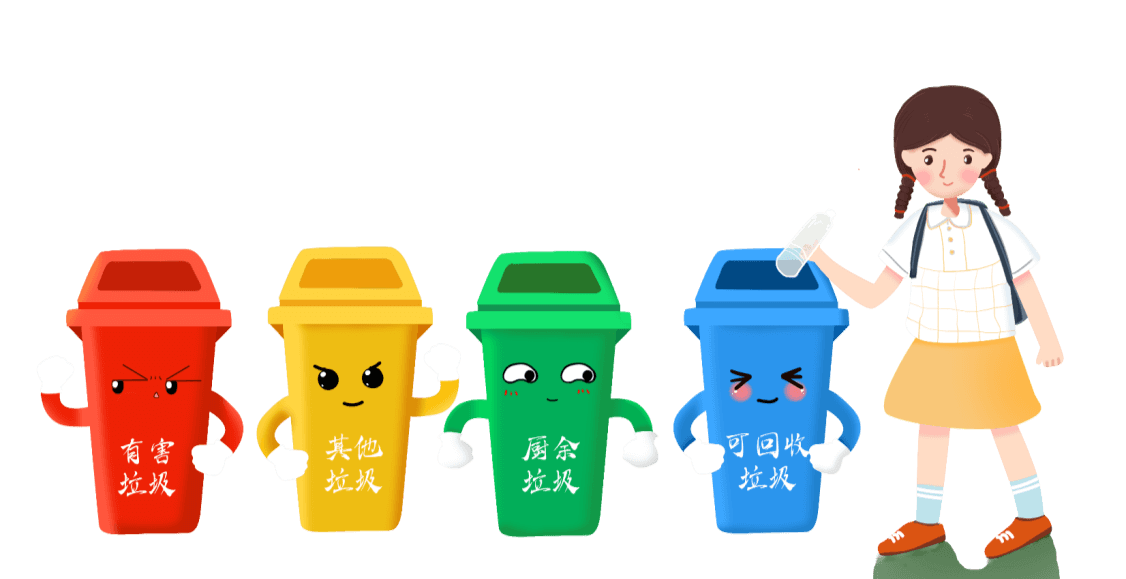 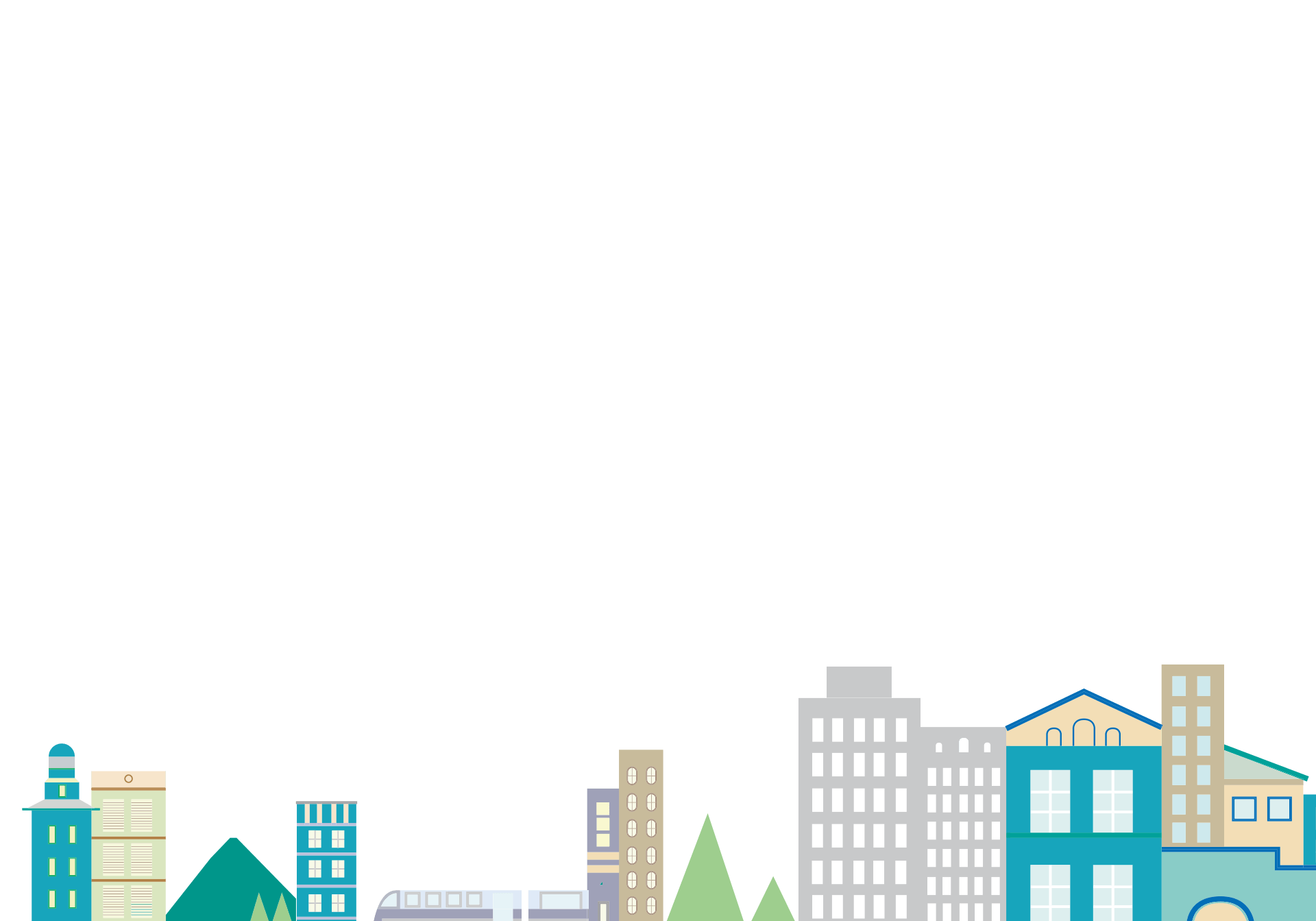 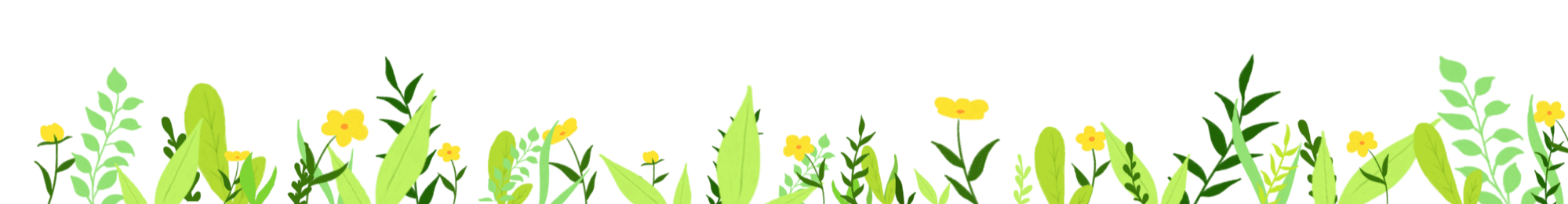 https://www.ypppt.com/
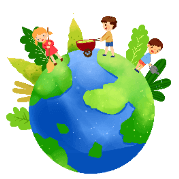 活动来源：
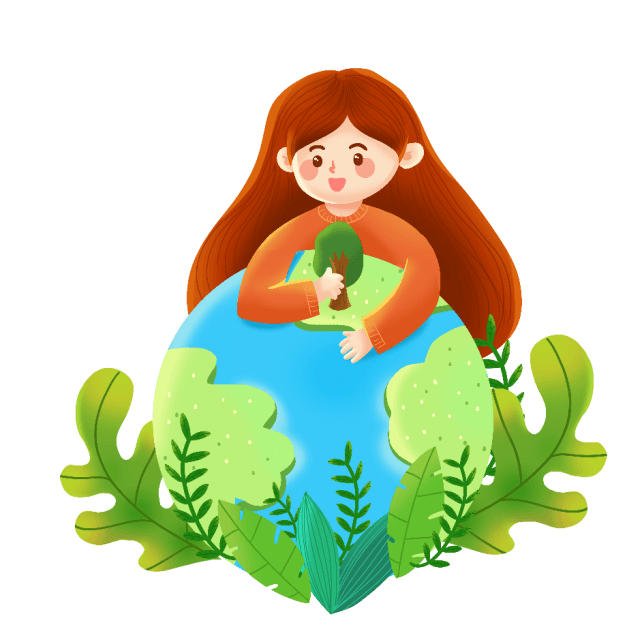 今年的6月5日，是世界环境日，在全球地震灾难不断的大背景下，通过地球日宣传活动，让大家牢记"我们只有一个地球"。在我们寄予厚望、无限憧憬、尽情享受的生活的同时，更应以感恩之心负起保护的责任，才会使其更加美好，更适合我们生存
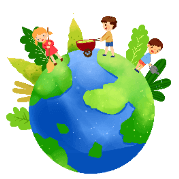 活动目的：
1
2
3
知道世界环境日，了解和感受地球生态环境日益恶化的现象。
知道地球是我们生活的地方，我们要和动物、植物做朋友，共同来保护地球。
培养幼儿从生活中的小事做起，萌发保护环境、爱护环境做文明小朋友的意识。
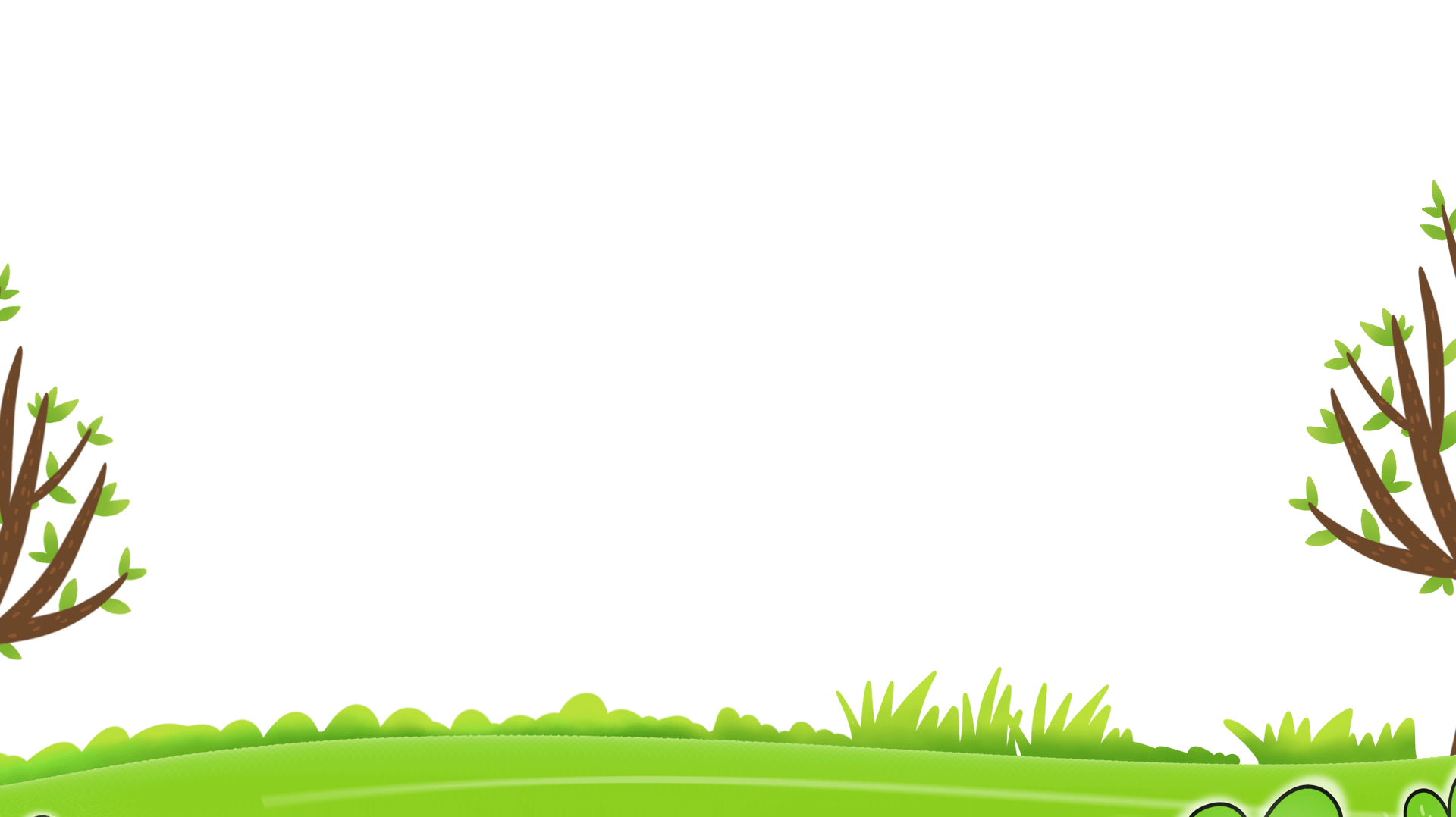 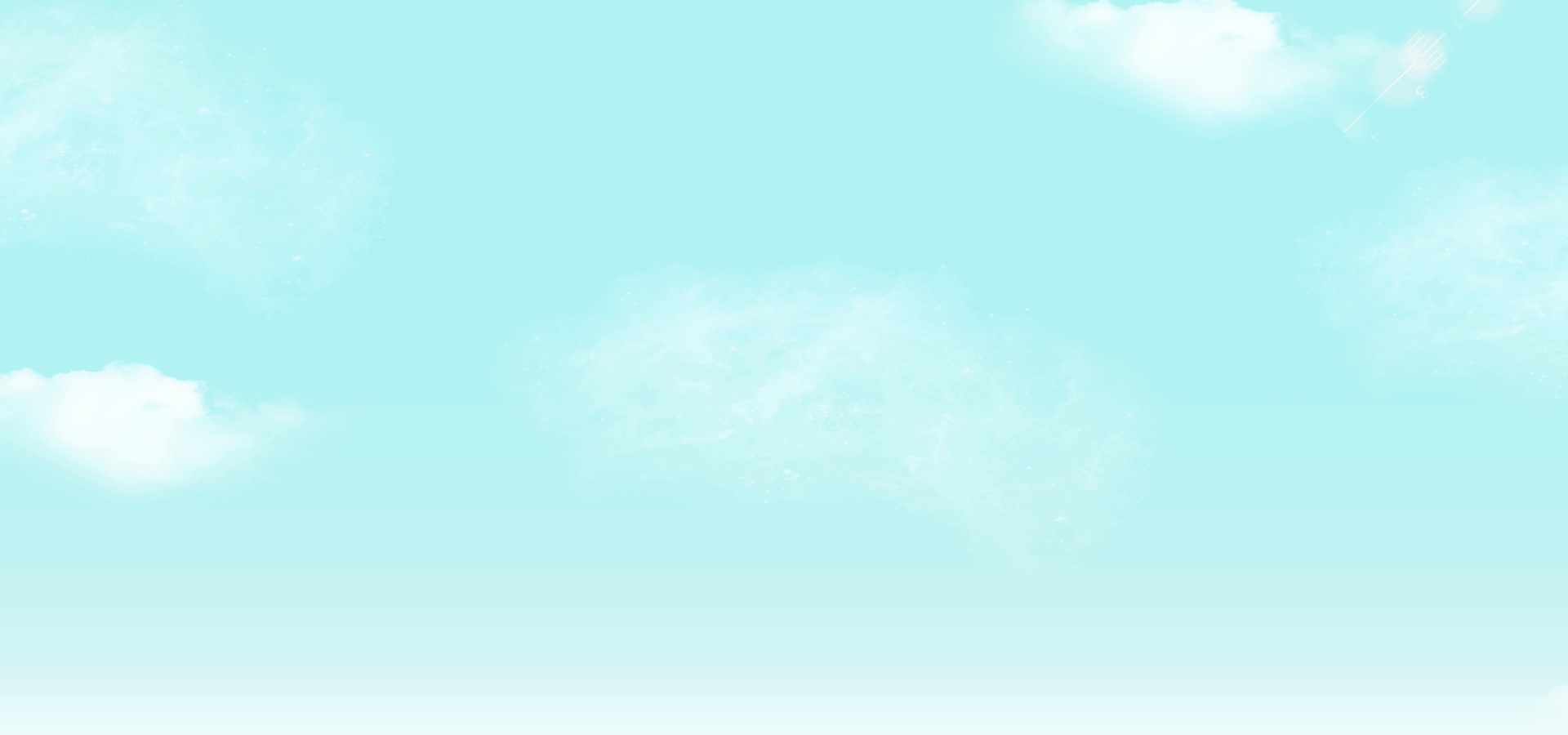 说
明
活
动
活
动
说
明
第二部分
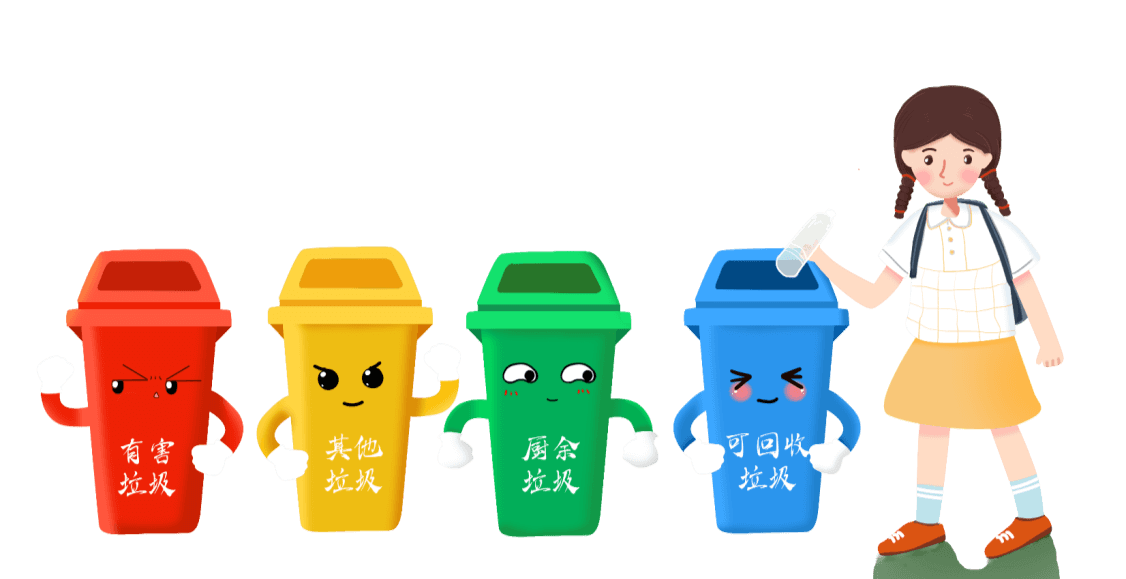 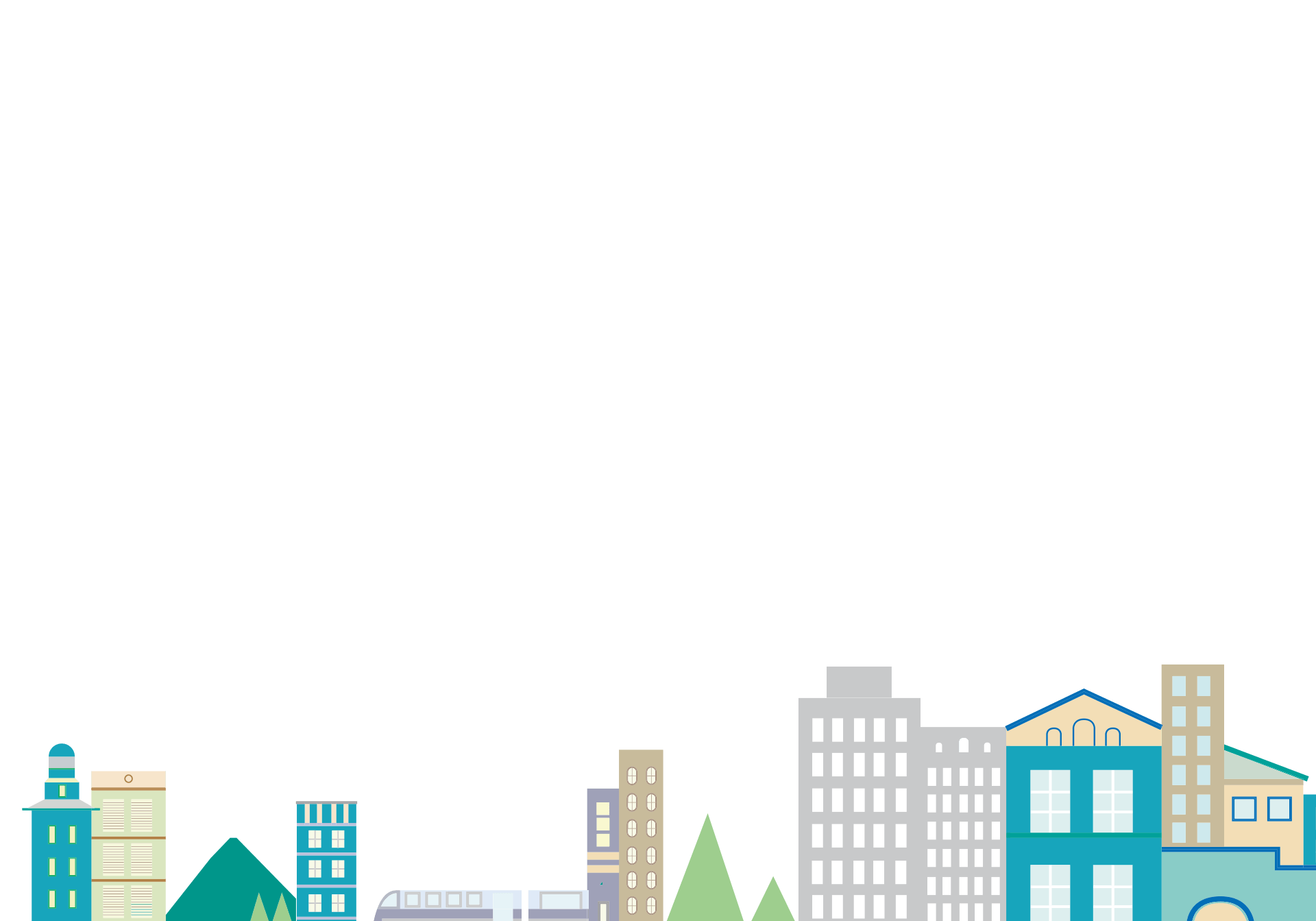 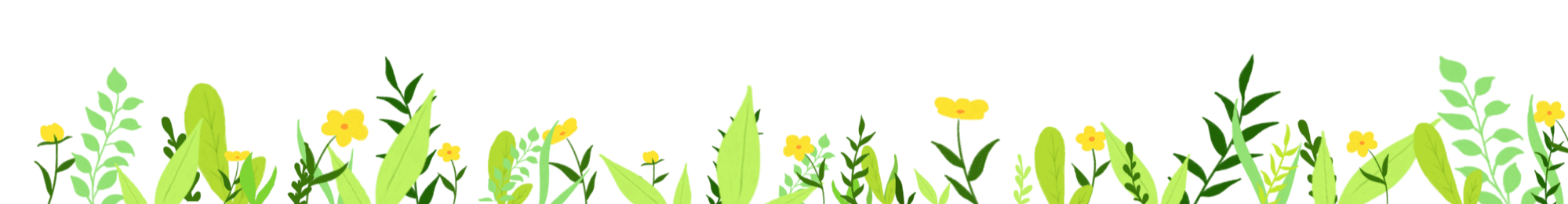 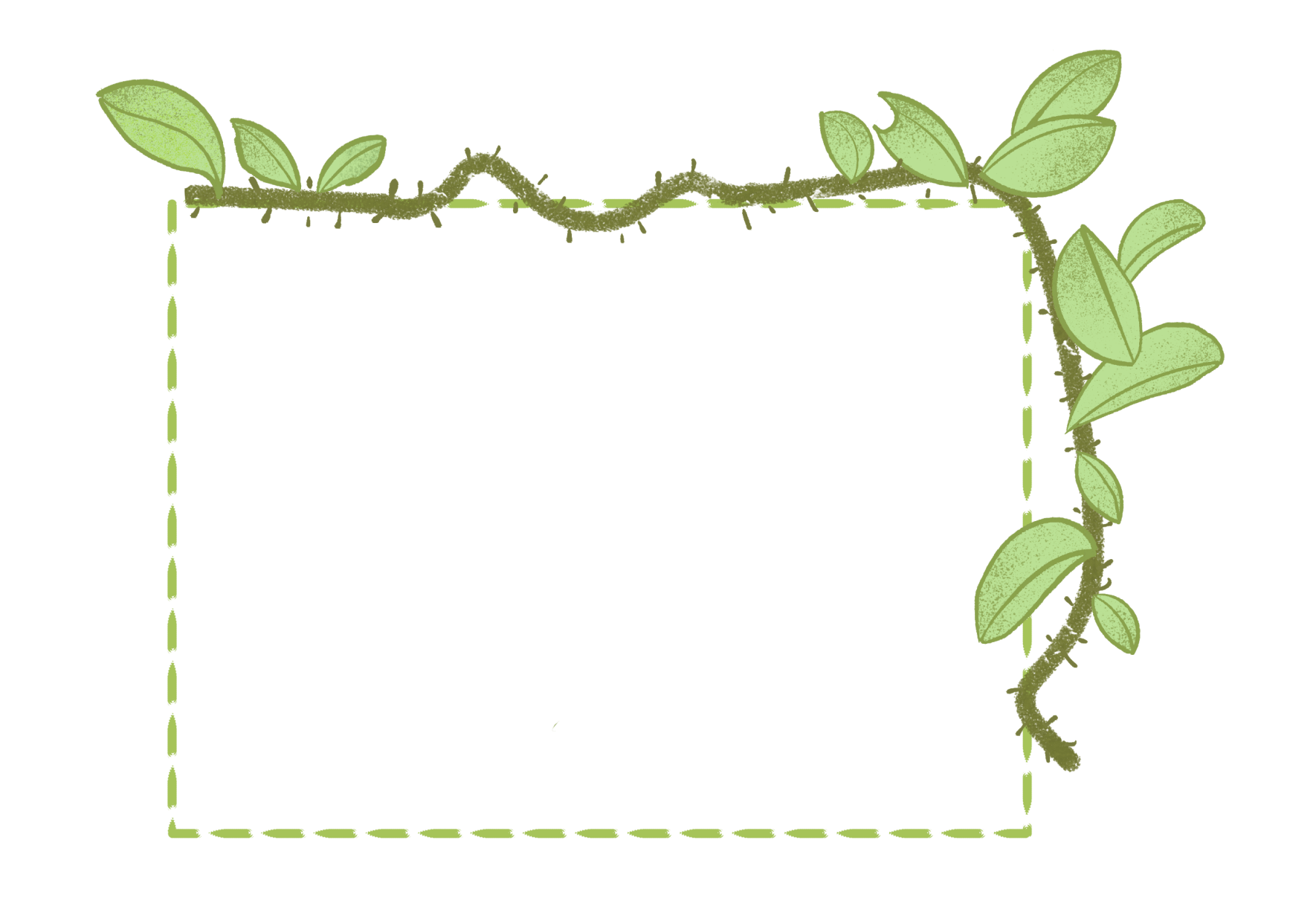 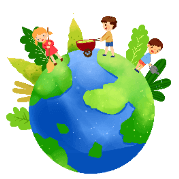 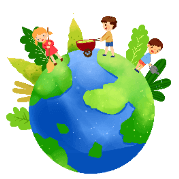 活动主时间：
活动主题：
世界主题：“通呼吸，共奋斗”
6月5日
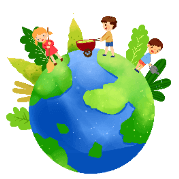 活动形式：
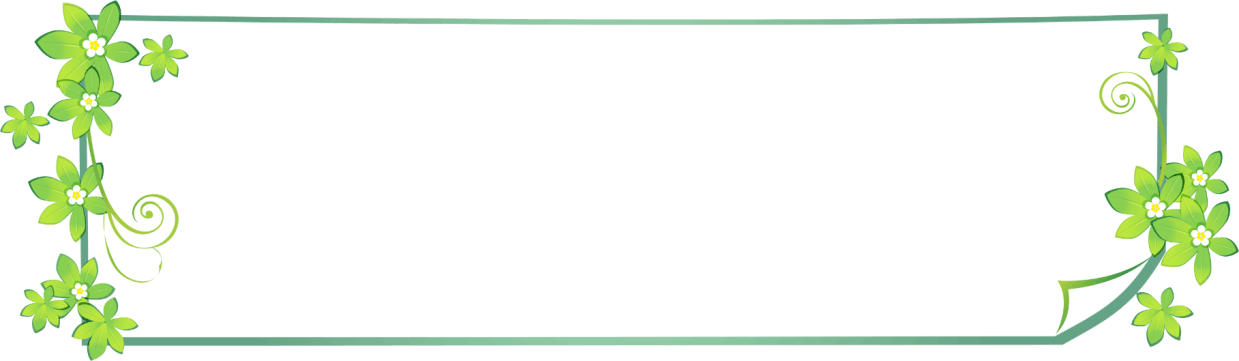 观看课件、主题教学等。
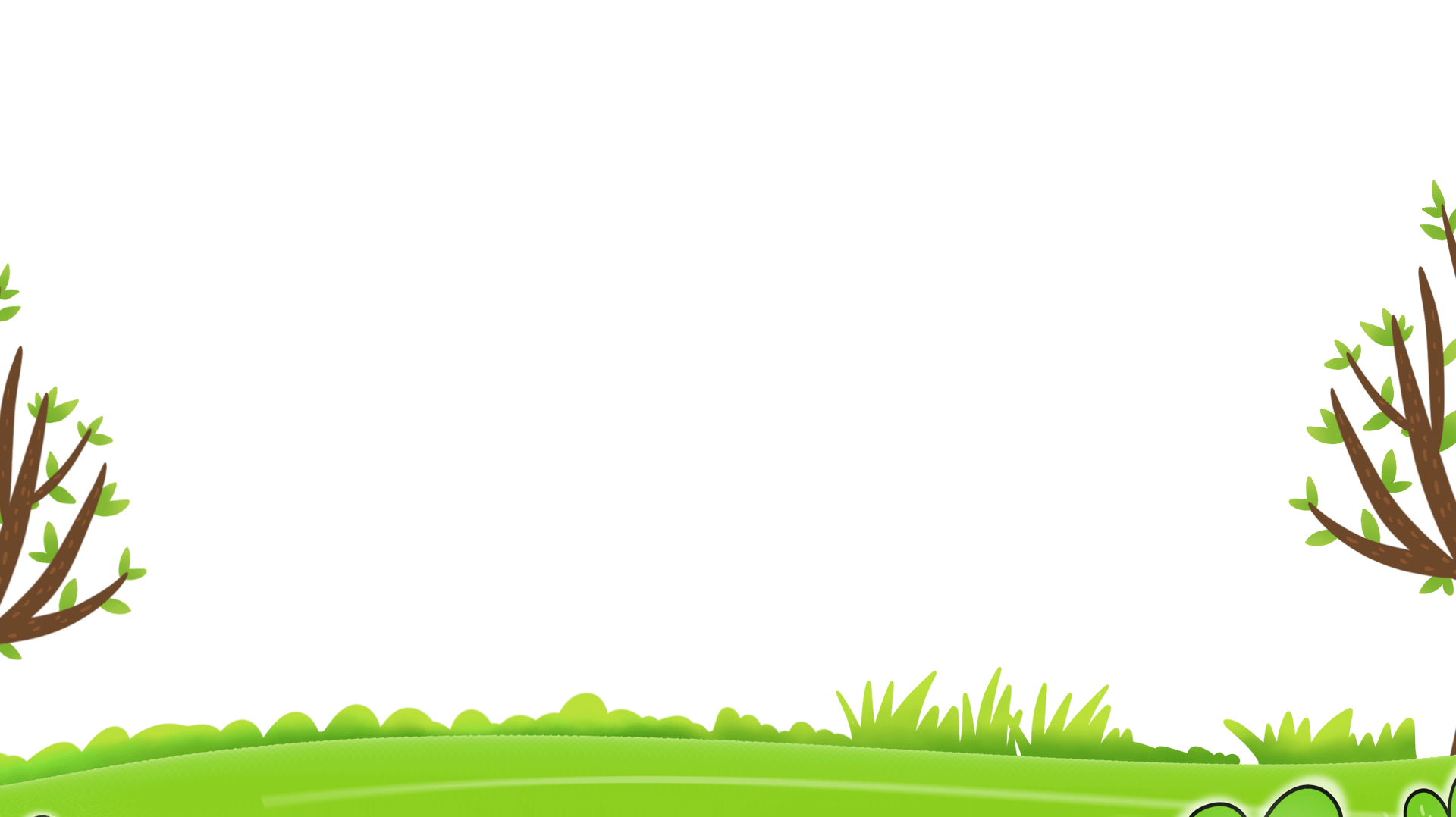 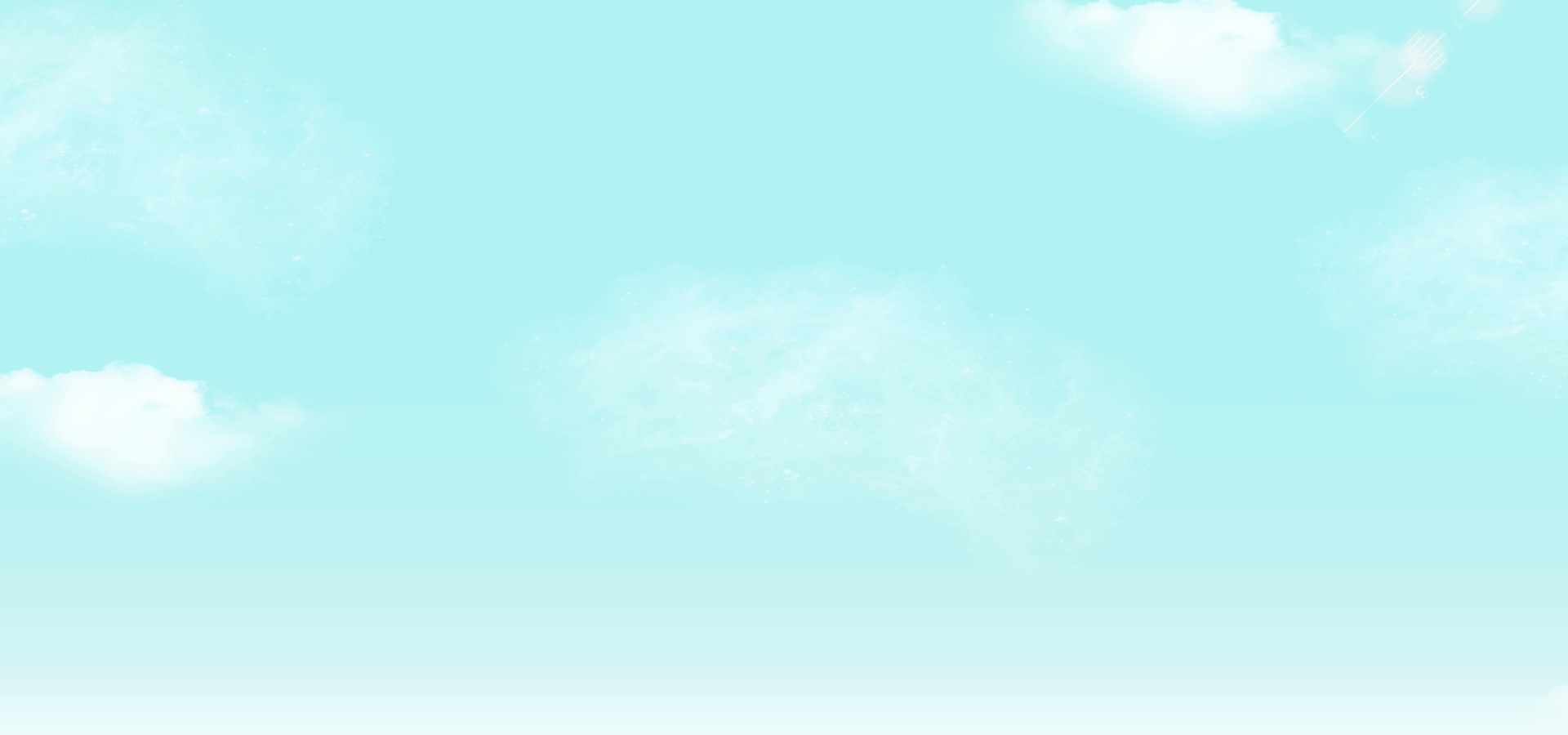 内
容
活
动
活
动
内
容
第三部分
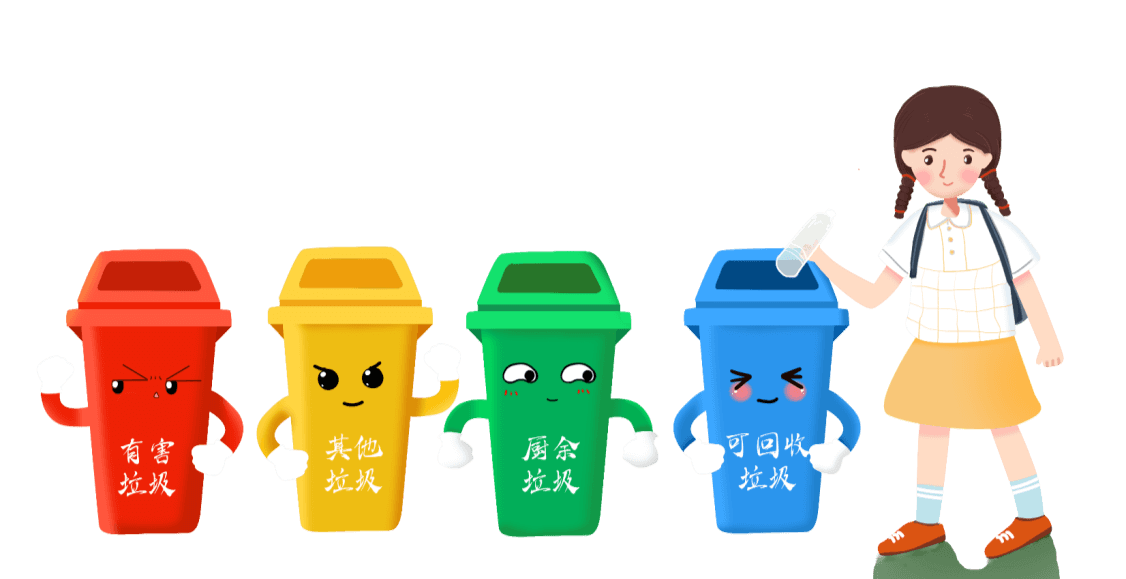 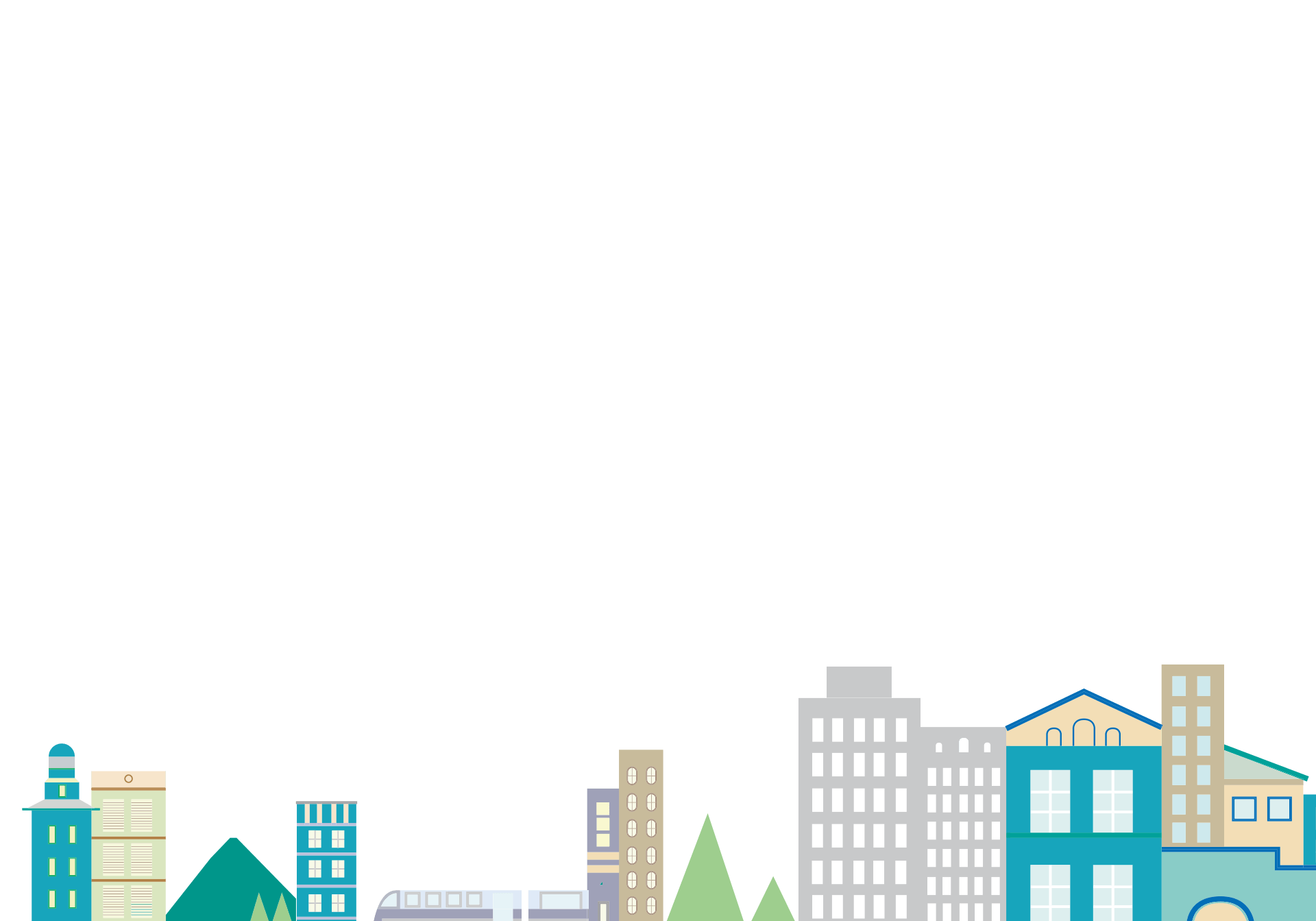 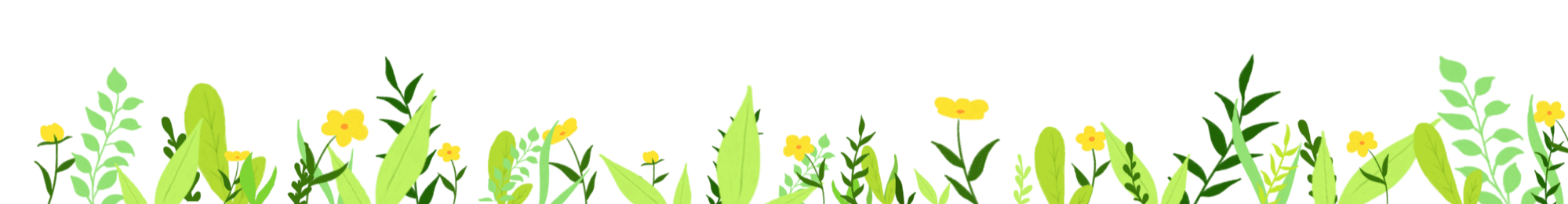 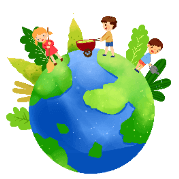 活动内容：
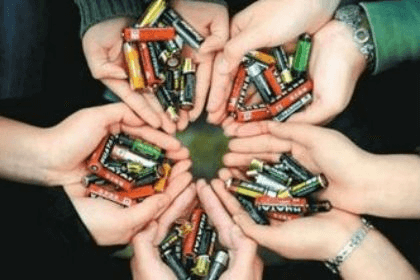 1、在全园开展收集废旧电池活动，发动家长将自己家里的电池搜集到幼儿园的废旧电池回收箱。
PPT下载 http://www.ypppt.com/xiazai/
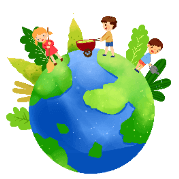 活动内容：
2、幼儿园制定一份《低碳生活倡议书》，在幼儿园网页发布。
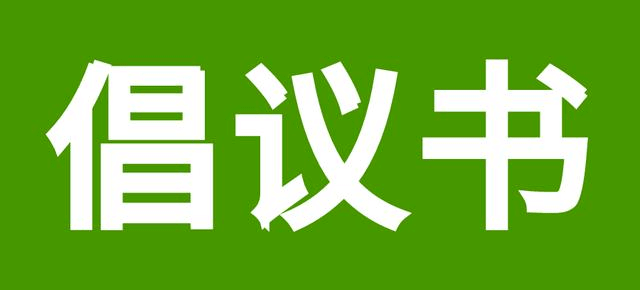 [Speaker Notes: https://www.ypppt.com/]
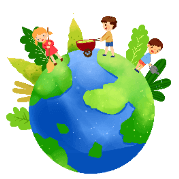 活动内容：
3、孩子和家长一起收集有关“救救地球妈妈的图片”，布置主题墙，进行展出。
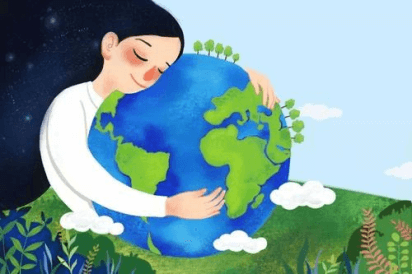 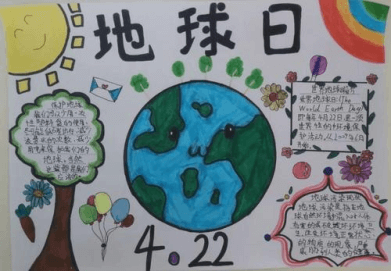 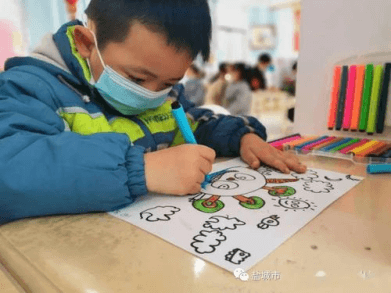 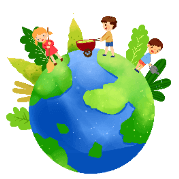 活动内容：
4、幼儿在XX公园开展“你丢我捡”清扫垃圾活动。
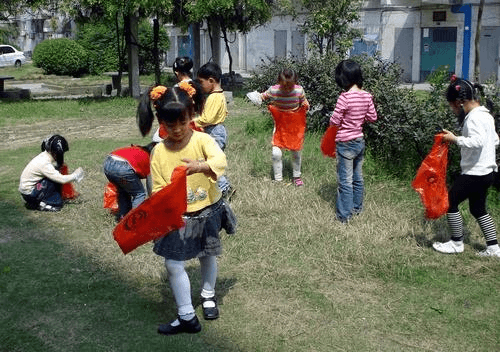 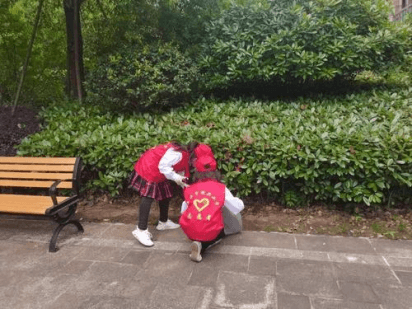 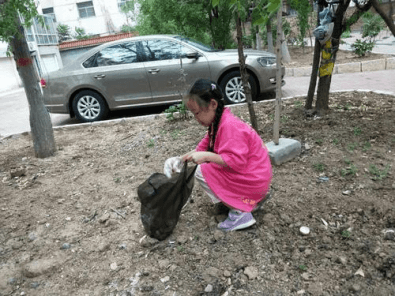 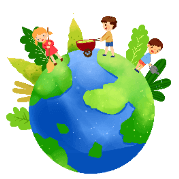 活动内容：
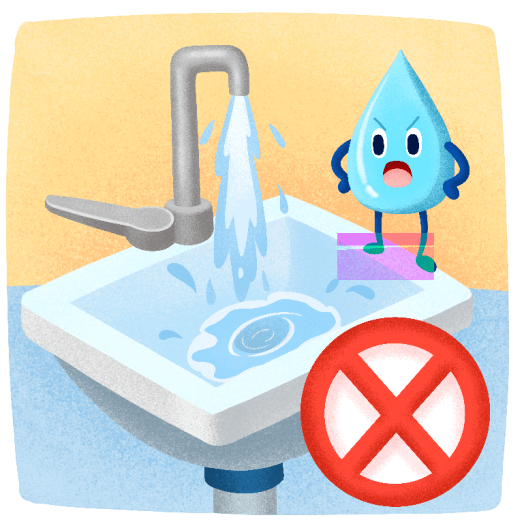 5、幼儿制作“环保卡片”，并在公园向过往的叔叔阿姨、爷爷奶奶发放卡片，同时向每个人宣传“节约用水、节约用电、节约粮食、不要乱扔垃圾……”环保口号，让大家都知道“世界环境日”，知道保护地球。
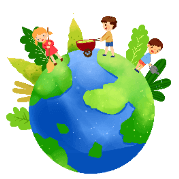 活动内容：
6、和家长一起收集有关"救救地球妈妈的图片"，布置主题墙，进行展出。
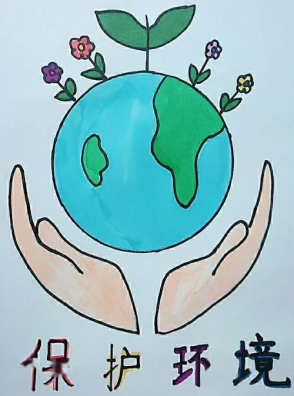 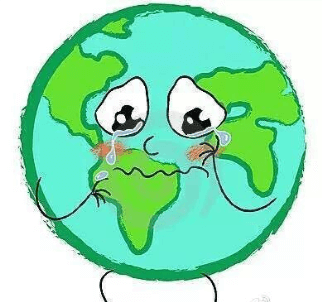 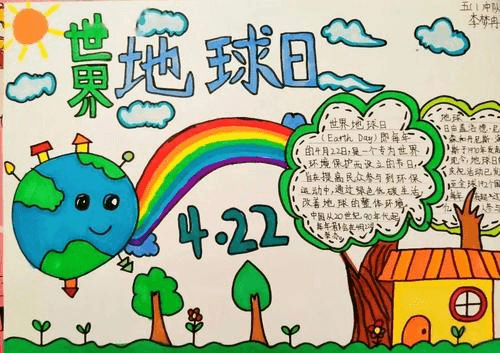 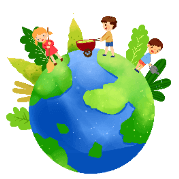 活动内容：
6、学念一首环保儿歌，开展"环保儿歌大家诵"活动。
你拍一，我拍一，环境保护是优品;
你拍二，我拍二，爱护小草和花儿;
你拍三，我拍三，别让垃圾堆成山;
你拍四，我拍四，墙上不能乱写字;
你拍五，我拍五，江湖河流要保护;
地球妈妈我的家，争做环保小卫士。
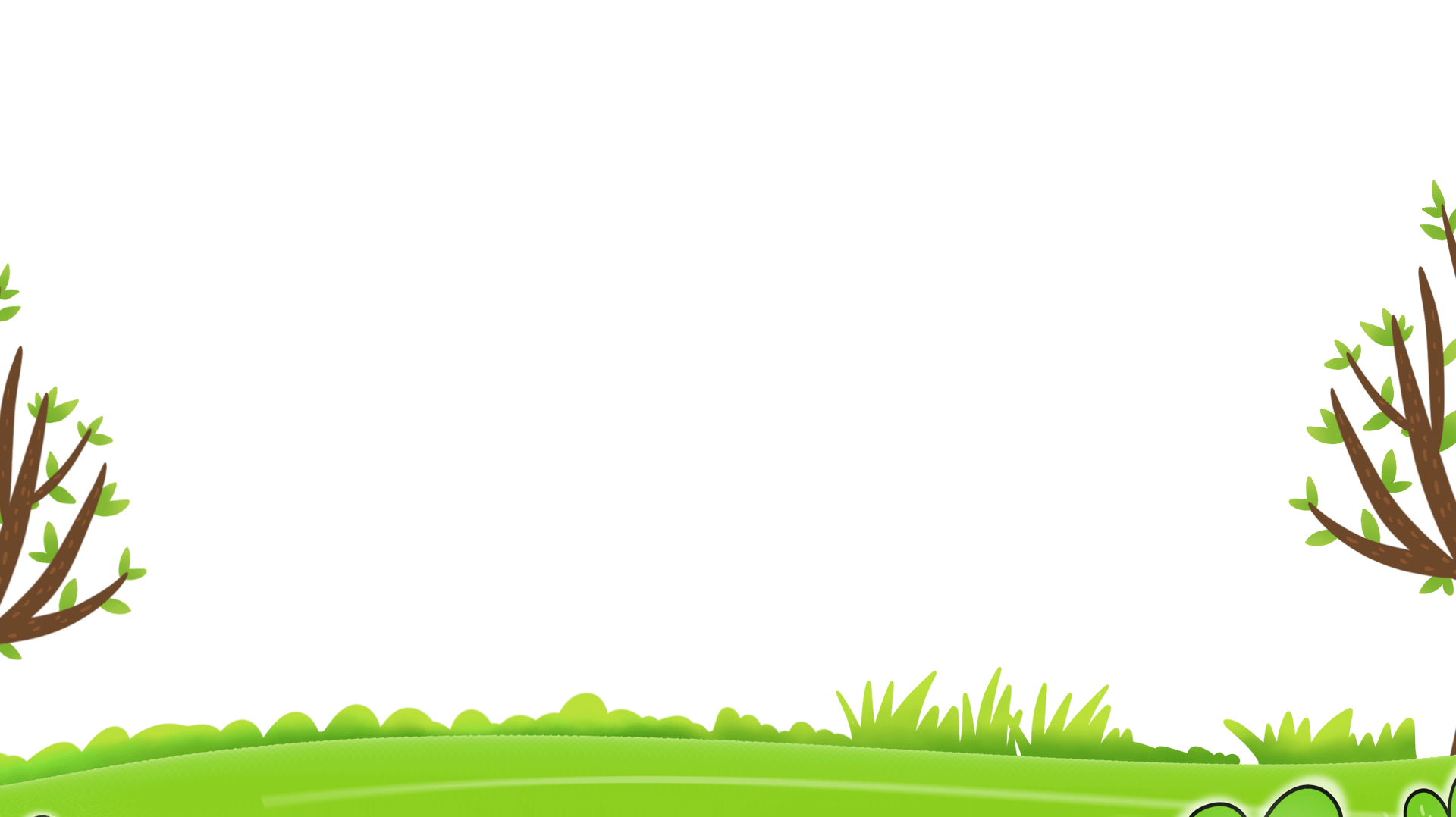 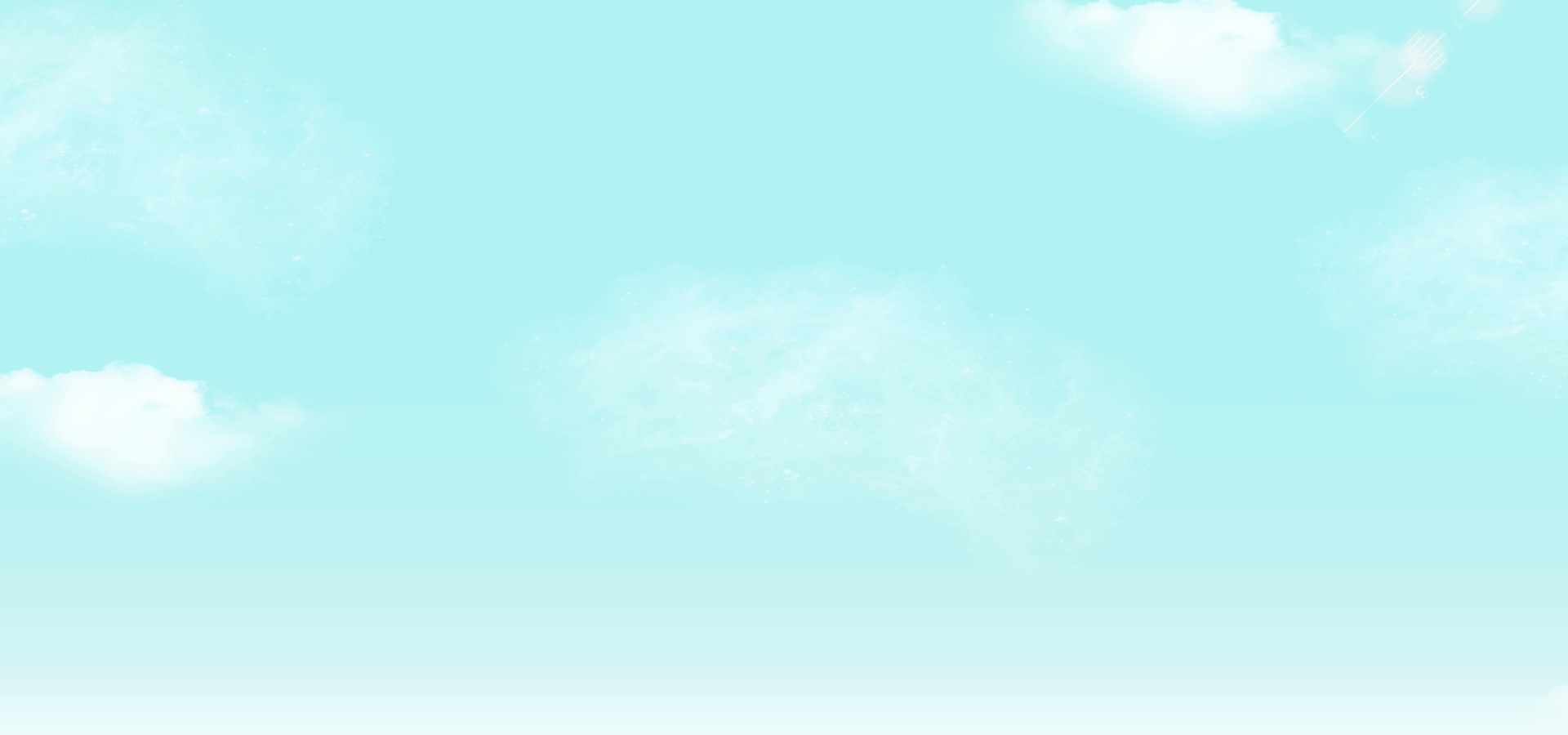 教
育
分
段
分
段
教
育
第四部分
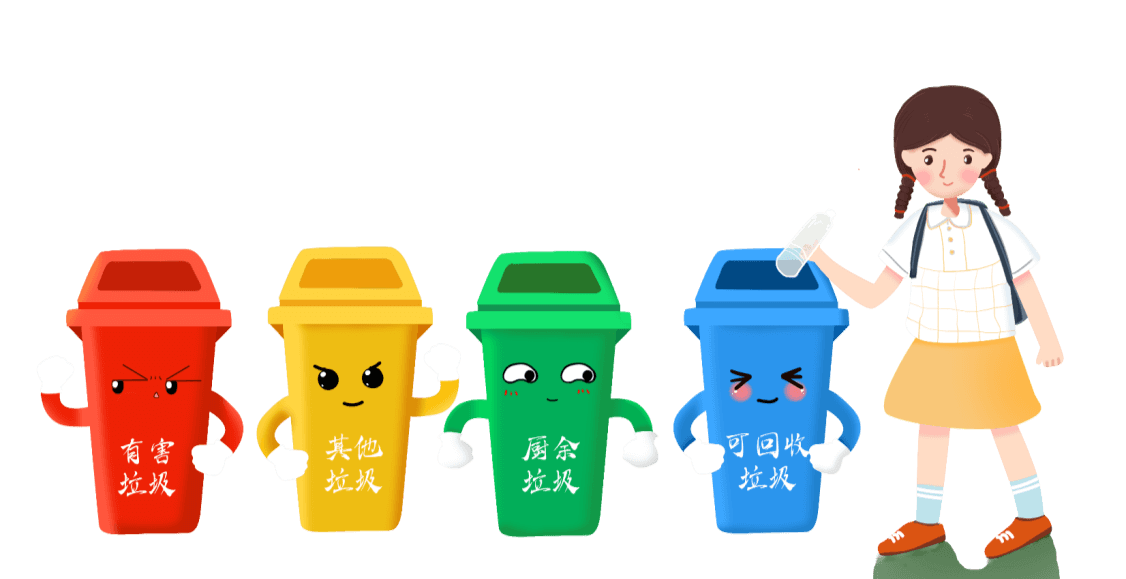 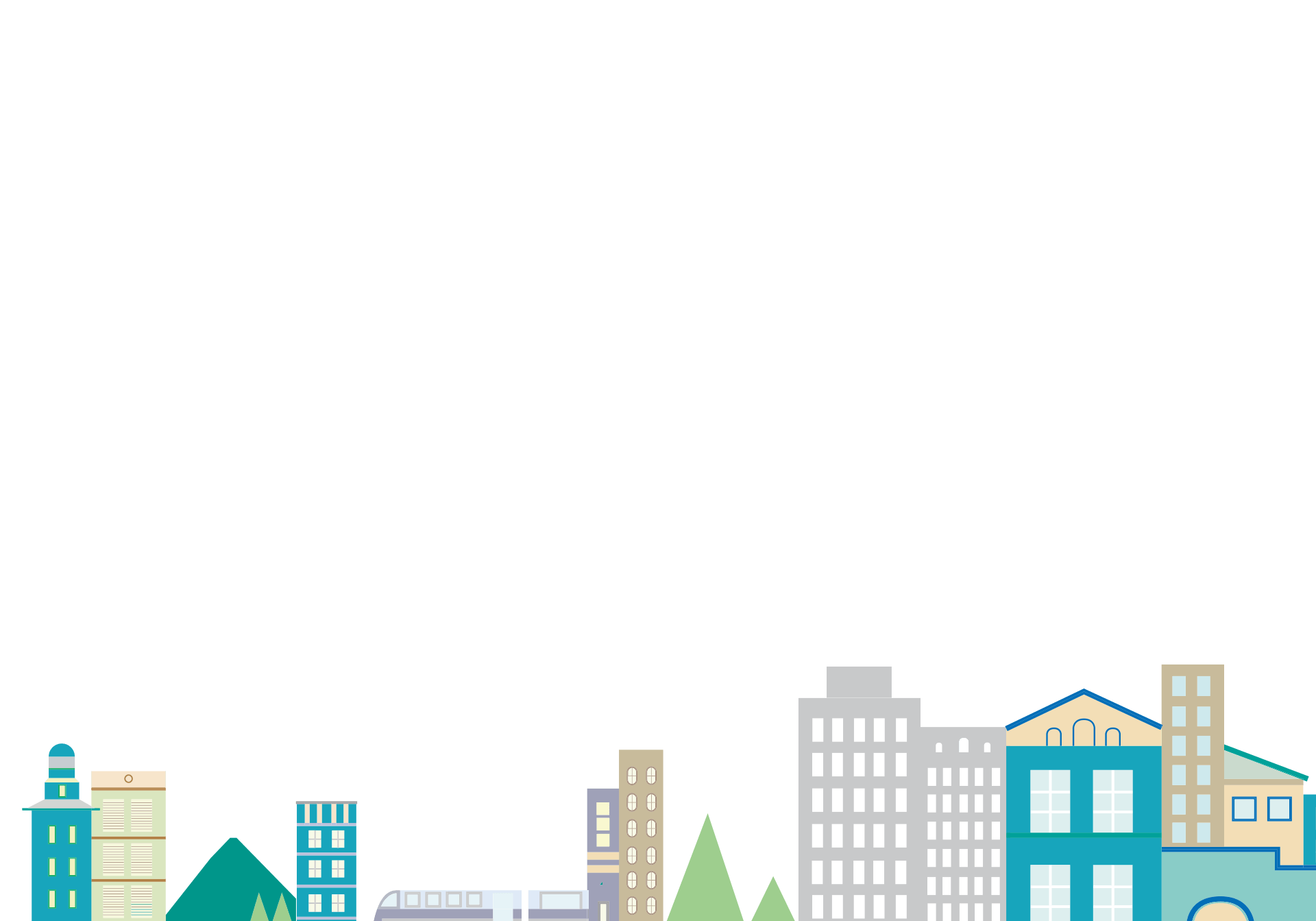 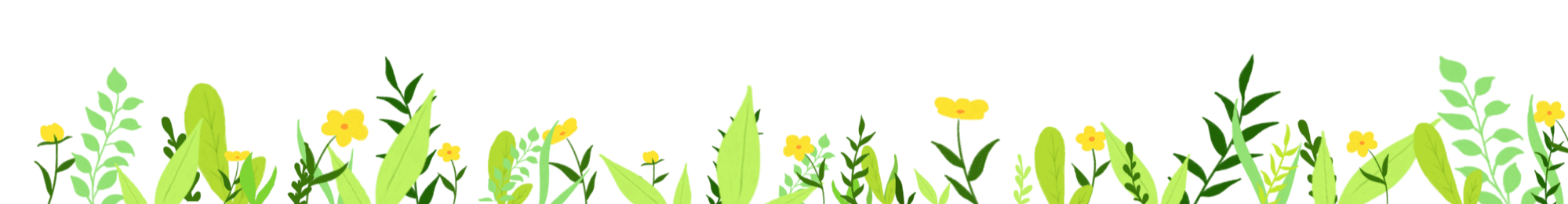 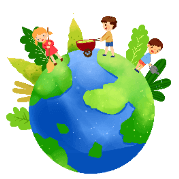 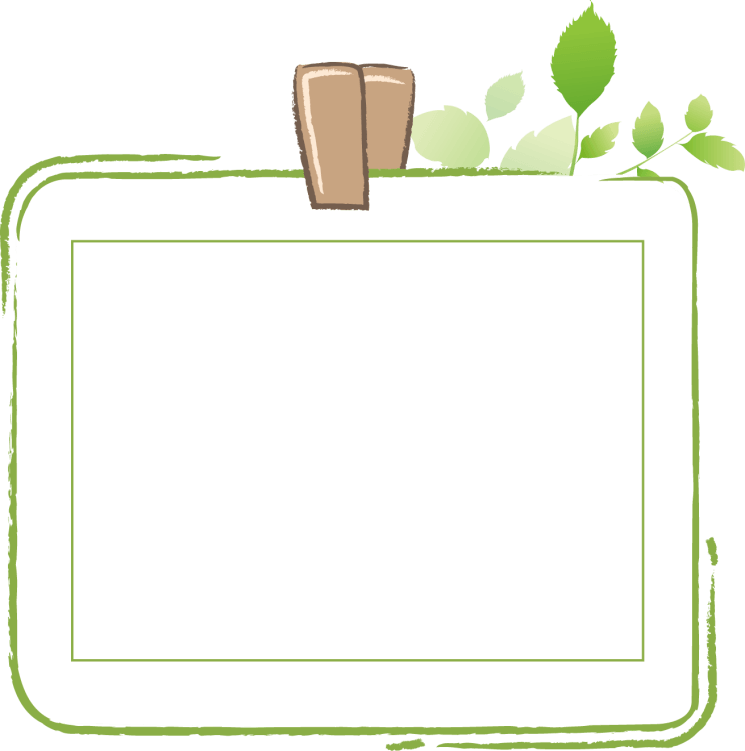 分段教育：
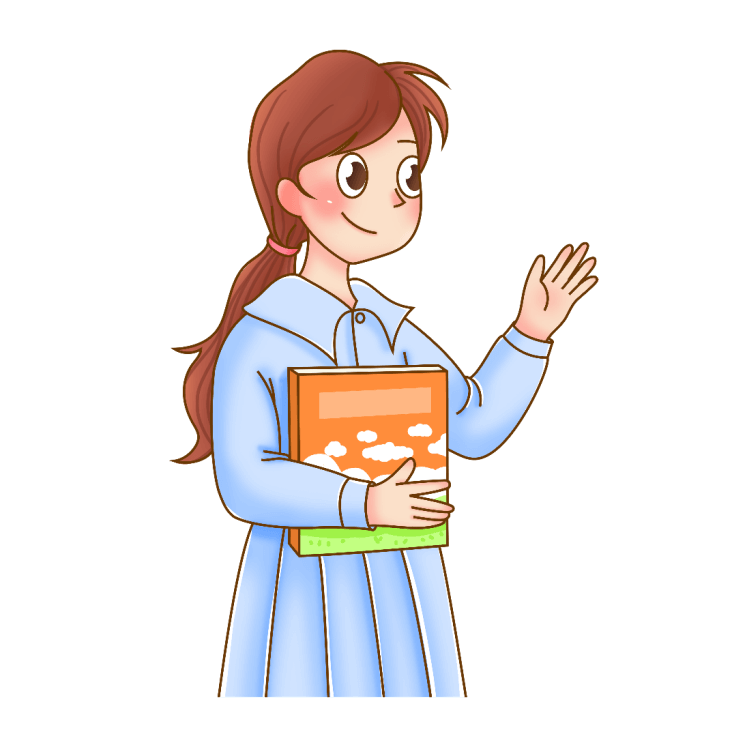 小班：
课程参考：
语言《垃圾悄悄话》
社会《小小环保桶》
科学《小鱼要喝干净的水》
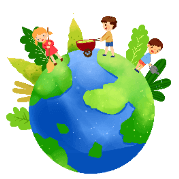 分段教育：
中班：
课程参考：《认识地球》《地球是个美丽的圆》《时装表演》
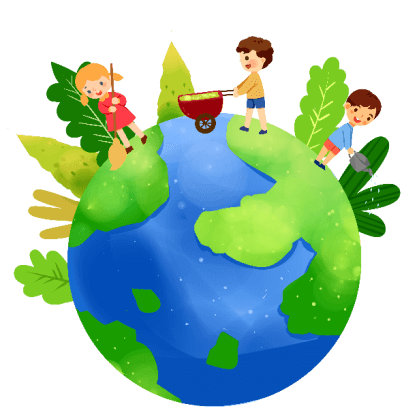 1、"地球真美"：通过观看地球的美丽河山，让幼儿拥抱地球，表达保护地球的决心。
2、请幼儿参与布置墙饰"地球妈妈我爱你"、"我为地球过生日"等活动。
3、幼儿利用废旧材料自制服装，开展"环保时装秀"
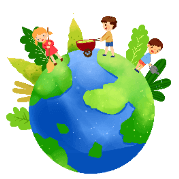 分段教育：
大班：

课程参考：《在地球上》《让我们的地球变得更干净》《变废为宝》《环保教育》

每班一张世界地图(或者自绘、打印地球图)，开展打扮地球妈妈活动。如：搜集破坏地球的图片张贴在地图周围，提醒大家要爱护地球;给地球妈妈穿上绿裙子、戴上美丽的小花;按下一个个小小的手印，代表我们做环保小卫士的决心;画小动物将小动物送回家;为沙漠种树......通过擦、画、剪、贴等形式，围绕地图开展宣传教育。
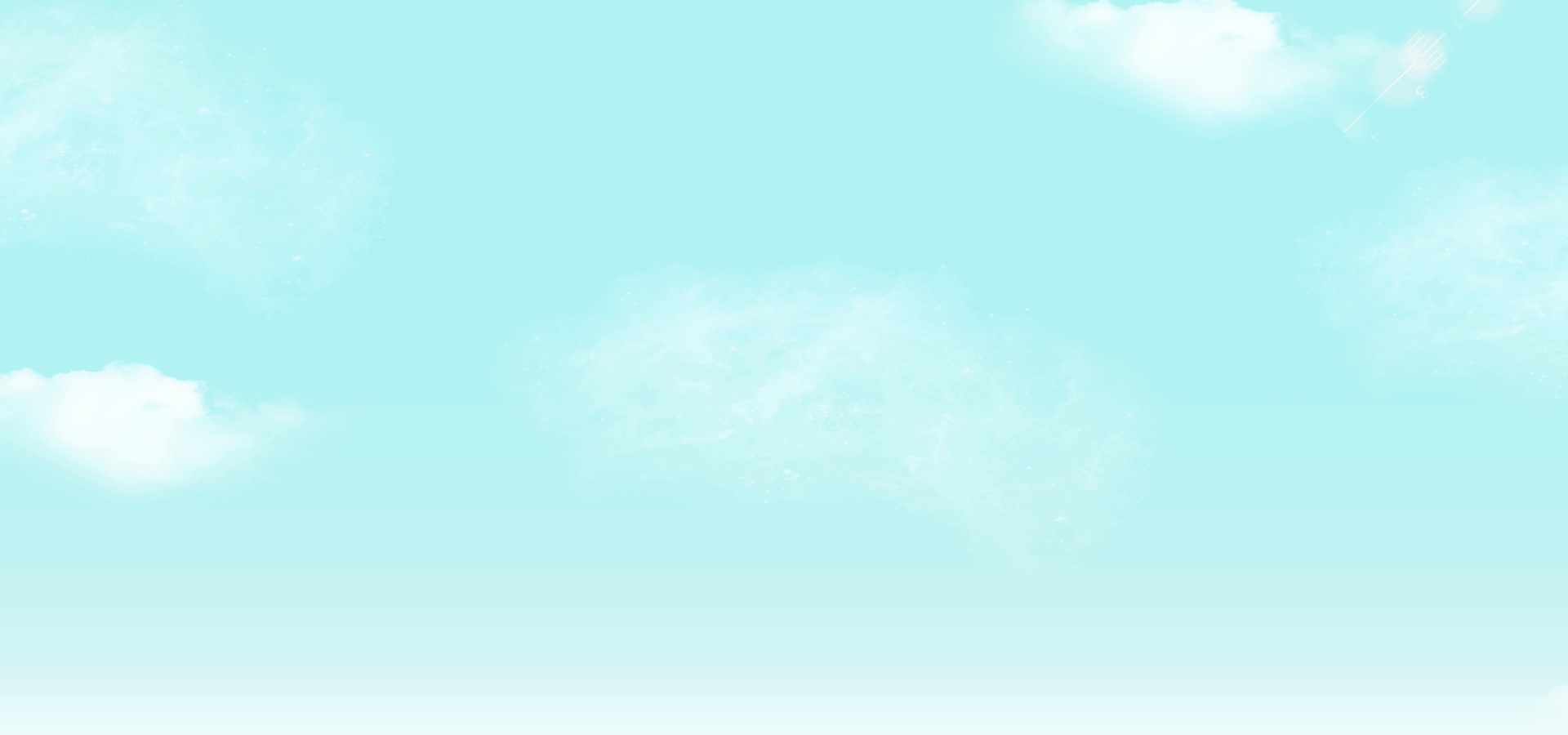 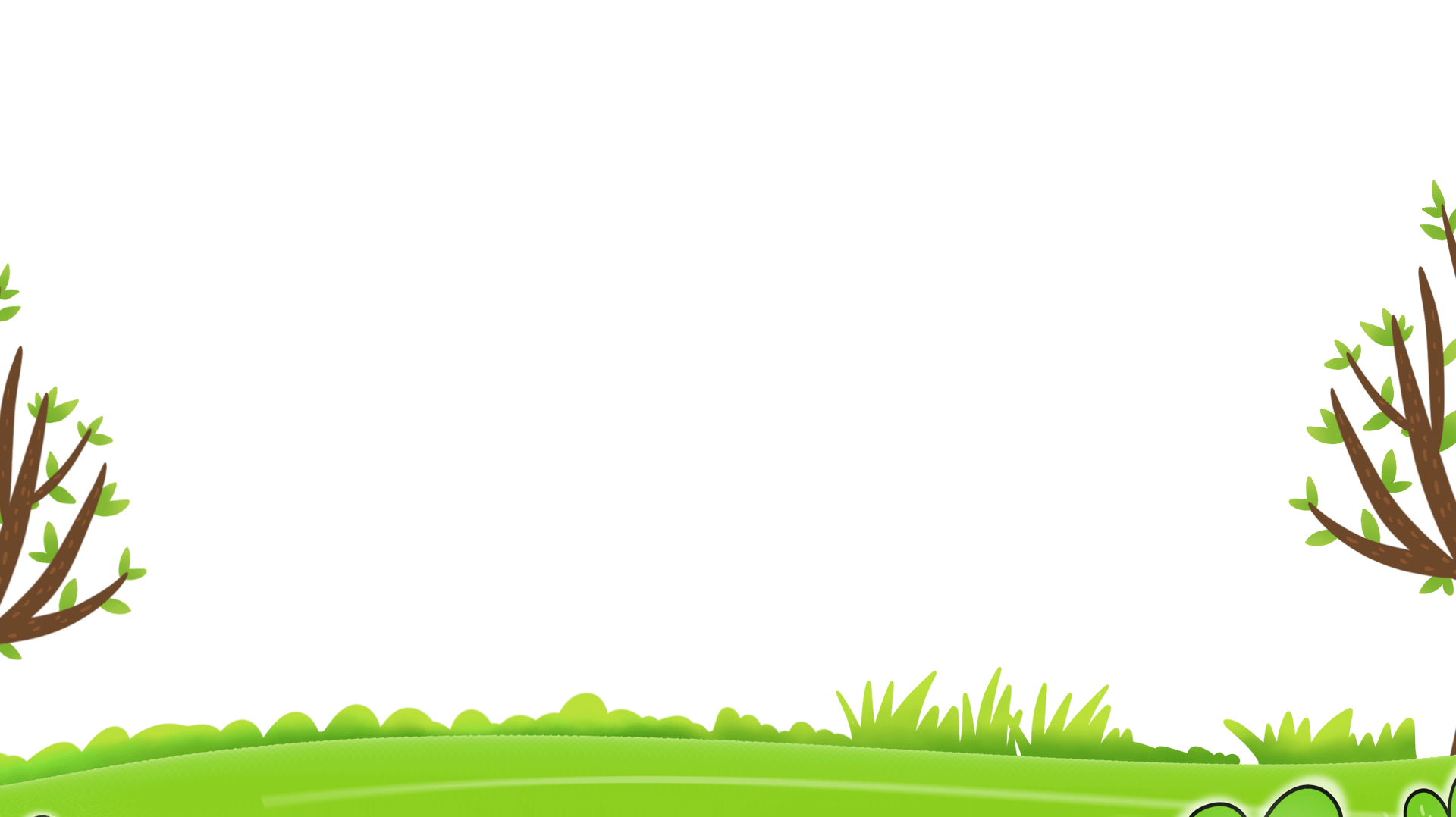 观
谢
看
感
感
谢
观
看
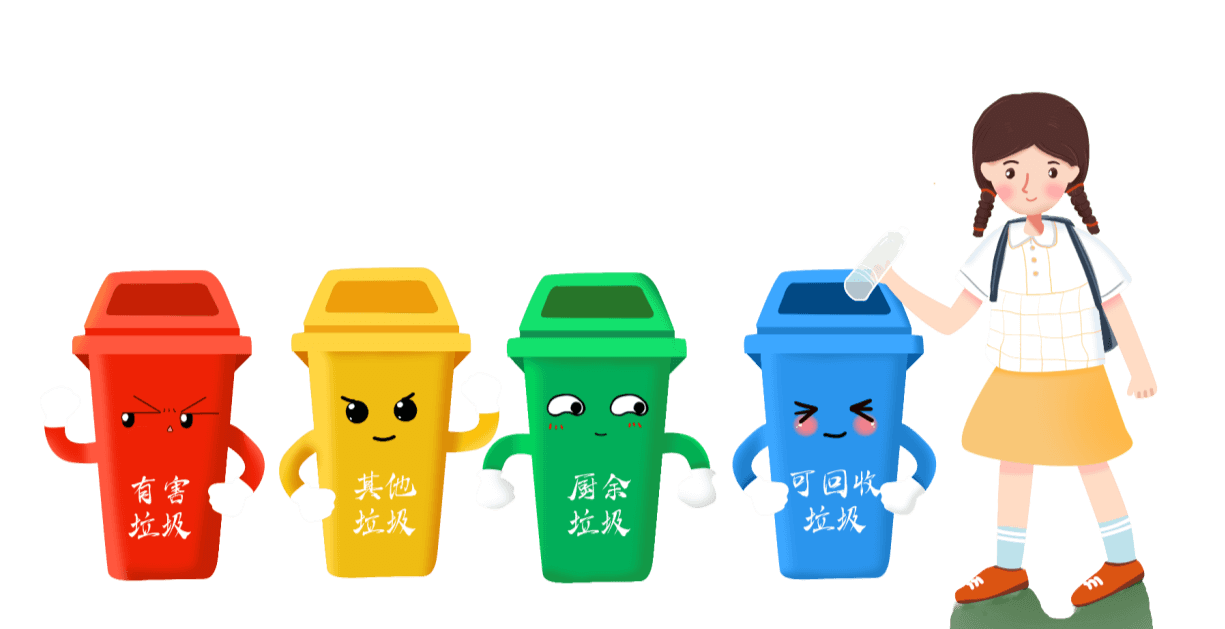 世界环境日活动方案
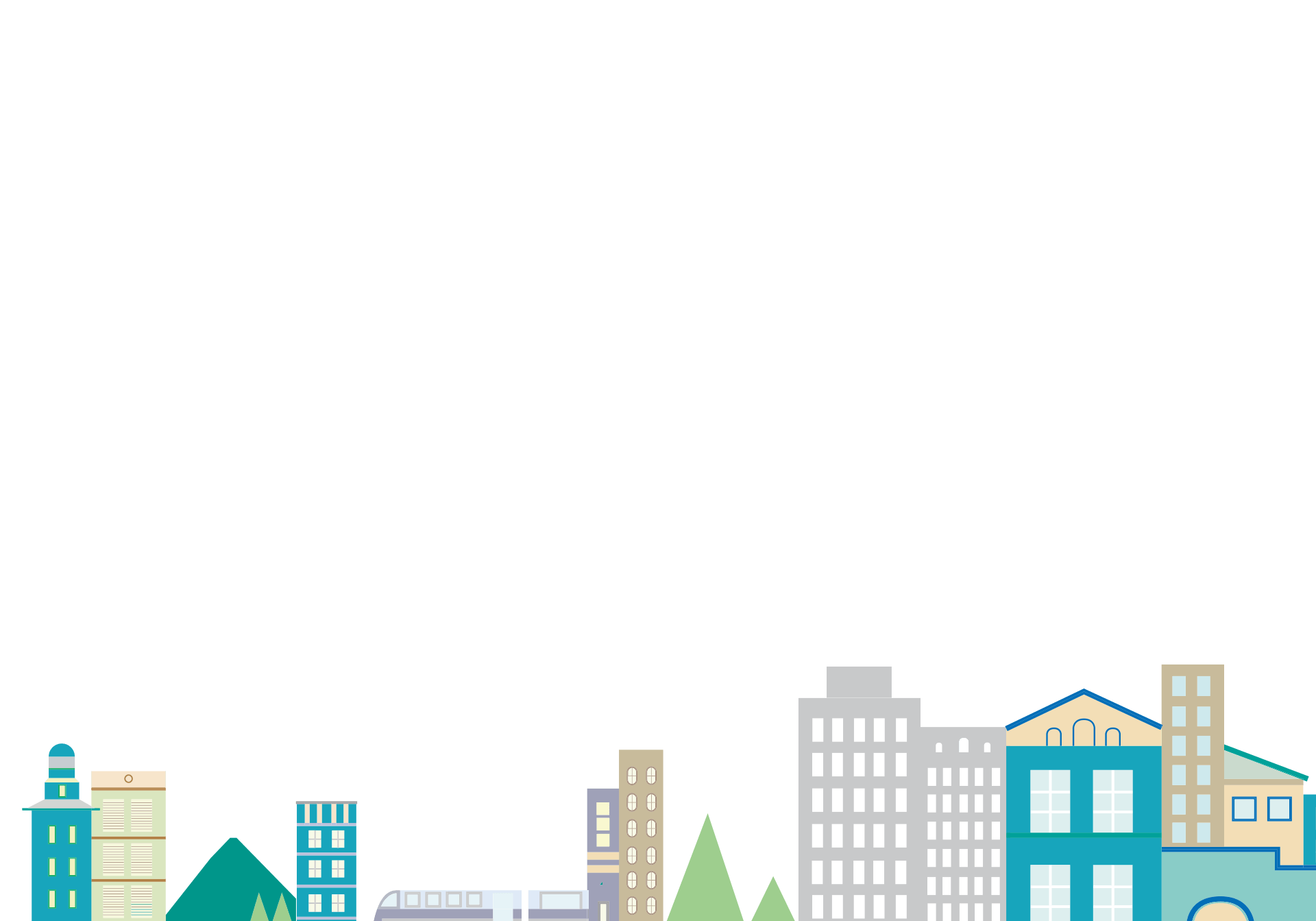 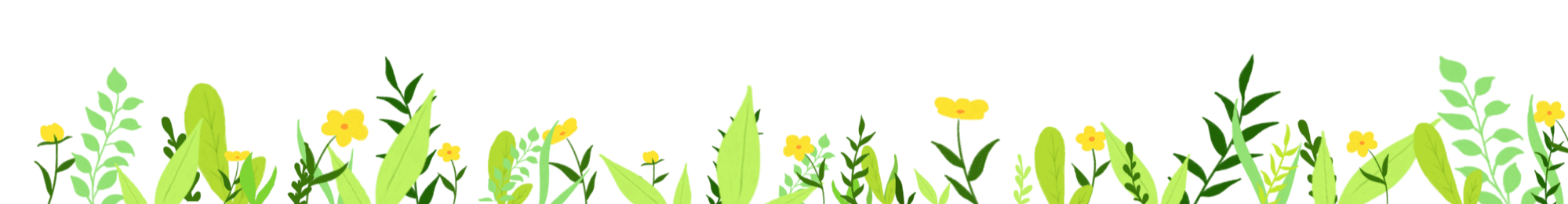 更多精品PPT资源尽在—优品PPT！
www.ypppt.com
PPT模板下载：www.ypppt.com/moban/         节日PPT模板：www.ypppt.com/jieri/
PPT背景图片：www.ypppt.com/beijing/          PPT图表下载：www.ypppt.com/tubiao/
PPT素材下载： www.ypppt.com/sucai/            PPT教程下载：www.ypppt.com/jiaocheng/
字体下载：www.ypppt.com/ziti/                       绘本故事PPT：www.ypppt.com/gushi/
PPT课件：www.ypppt.com/kejian/
[Speaker Notes: 模板来自于 优品PPT https://www.ypppt.com/]